Example of aConceptual  Design
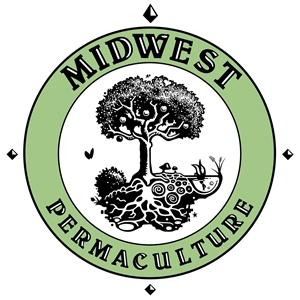 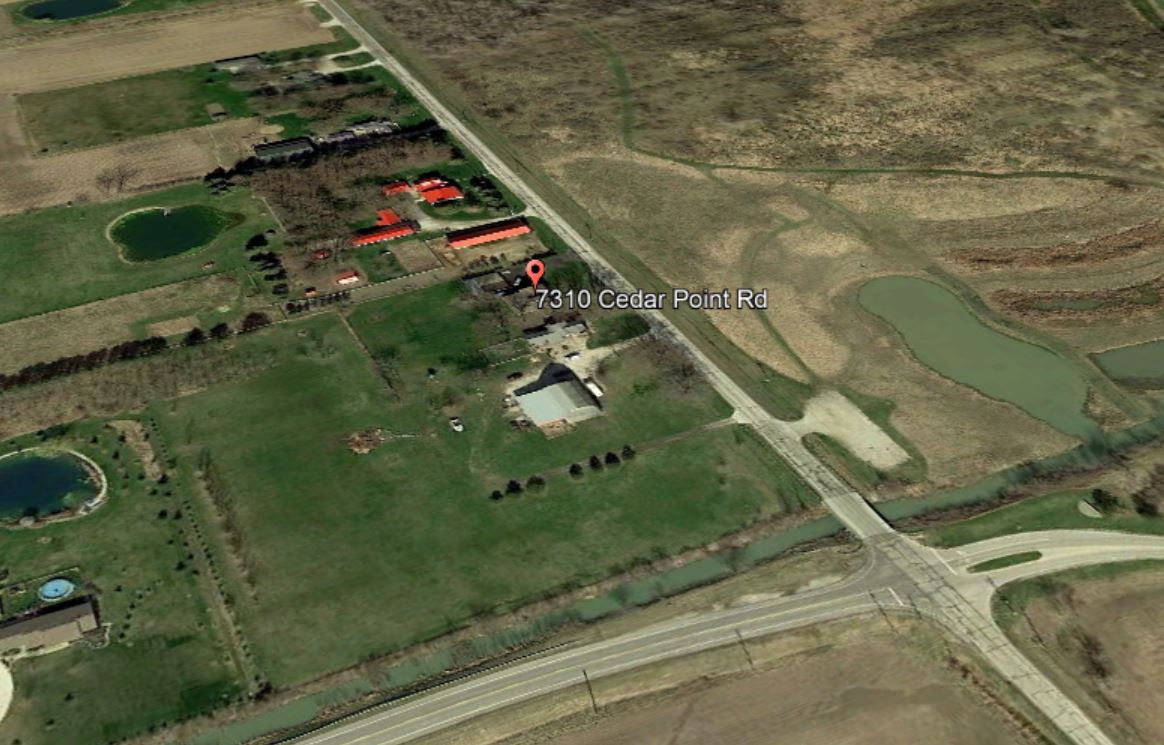 Address
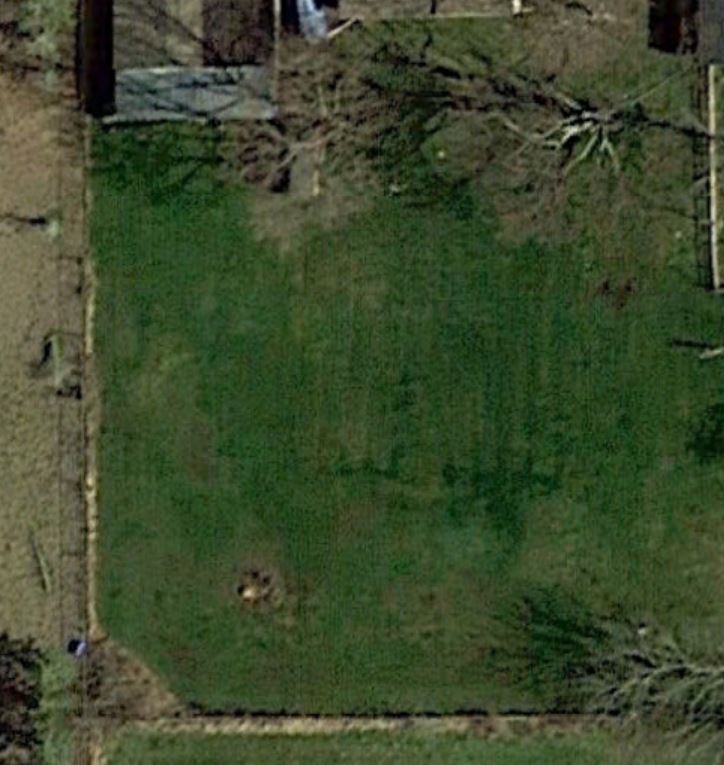 Design Elements to Consider
Implement design in phases beginning this season to begin producing food by next year
Supply more and more of our food for the family
Family learns to do this together
Create habitat/diversity
Floral and faunal beauty all year
Water conservation
Play area for 3 children
Incorporate pockets of native plants
Incorporate some areas for annual vegetable crops
Areas for social gathering (Pergola, firepit)
Possible home-based nutrition coaching business at some point. Property to be demonstration area for clients.
Livestock? Chickens?
Drain Field
Design Area
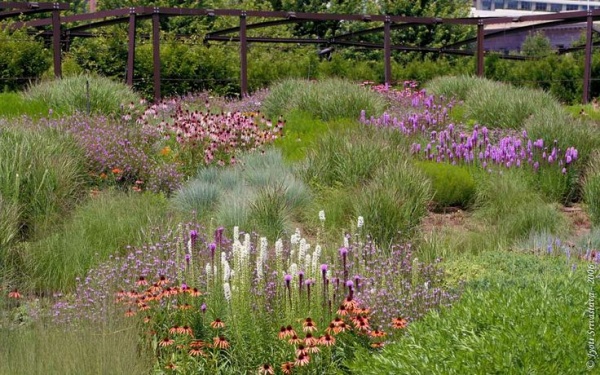 A leach field can be beautiful and functional. With flowering plants all season, it will attract pollinators and add to overall ecological balance to the property.
Leach Field PlantsShallow or Non-aggressive Root Systems
Astilbe						Astilibe species
Barrenwort				Epimedium species
Barren strawberry		Waldsteinia ternata
Beardtongue				Penstemon digitalis
Black-eyed-Susan		Rudbeckia hirta
Blanket flower			Gaillardia species
Blazing star				Liatris species
Butterfly milkweed		Asclepias tuberosa
Catmint						Nepeta racemosa
Columbine					Aquilegia species
Cranesbill					Geranium species
Daylily						Hemerocallis species
Dianthus					Dianthus species
Globe thistle				Echinops ritro
Goldenrod					Solidago species
Hens and chicks			Sempervivum species
Hosta						Hosta species
Knautia						Knautia macedonica
Lamb’s ears				Stachys byzantina
Lupine						Lupinus species
Moss phlox				Phlox subulata
Mullein						Verbascum species
Poppy						Papaver species
Purple coneflower		Echinacea purpurea
Russian sage				Perovskia atriplicifolia
Spurge						Euphorbia species
Stonecrop					Sedum species
Tickseed					Coreopsis species
Wild bergamot			Monarda fistulosa
Woodland sage			Salvia nemerosa
Yarrow						Achillea species
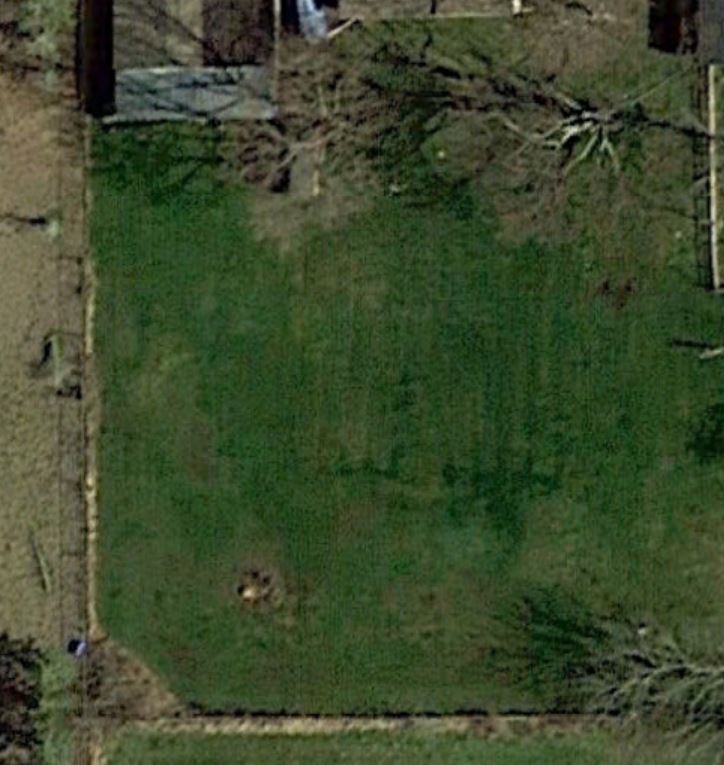 Design Area
Design Sequence
Access
Drain Field
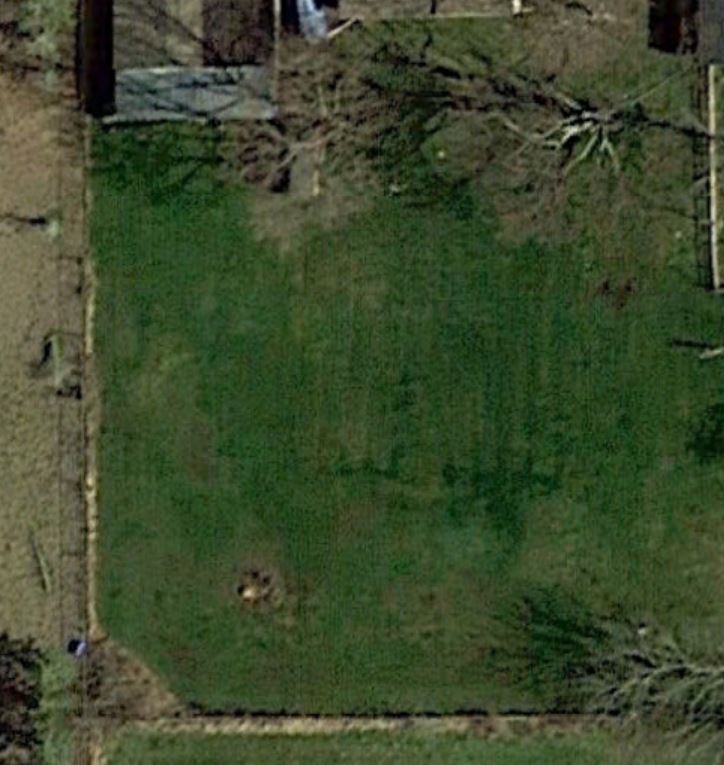 Design Area
Design Sequence
Access
Rain Gardens and Spillway Flow
Drain Field
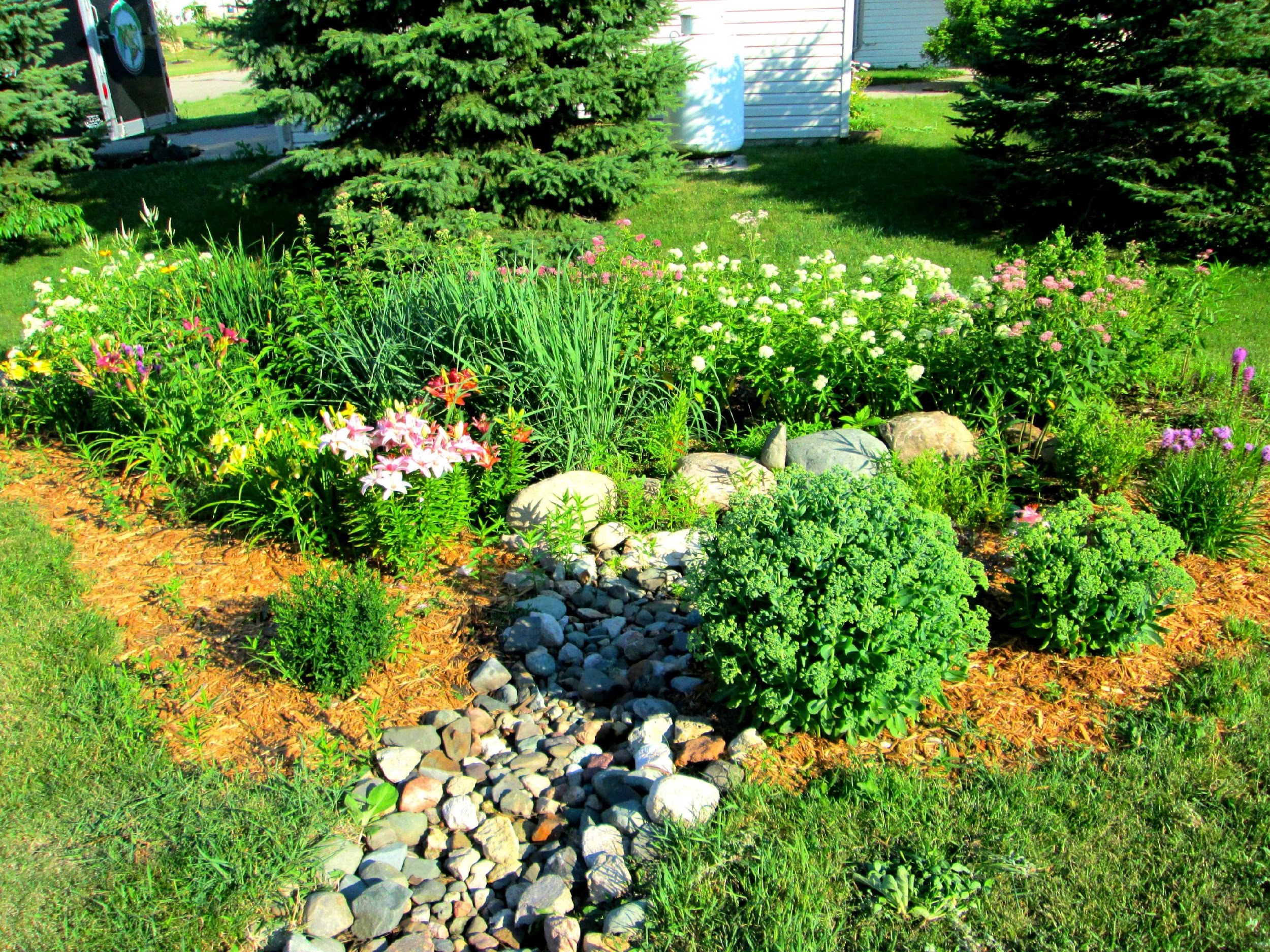 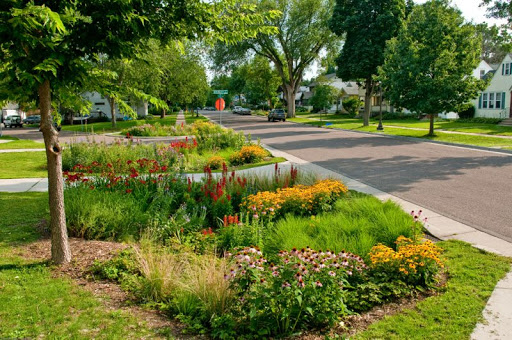 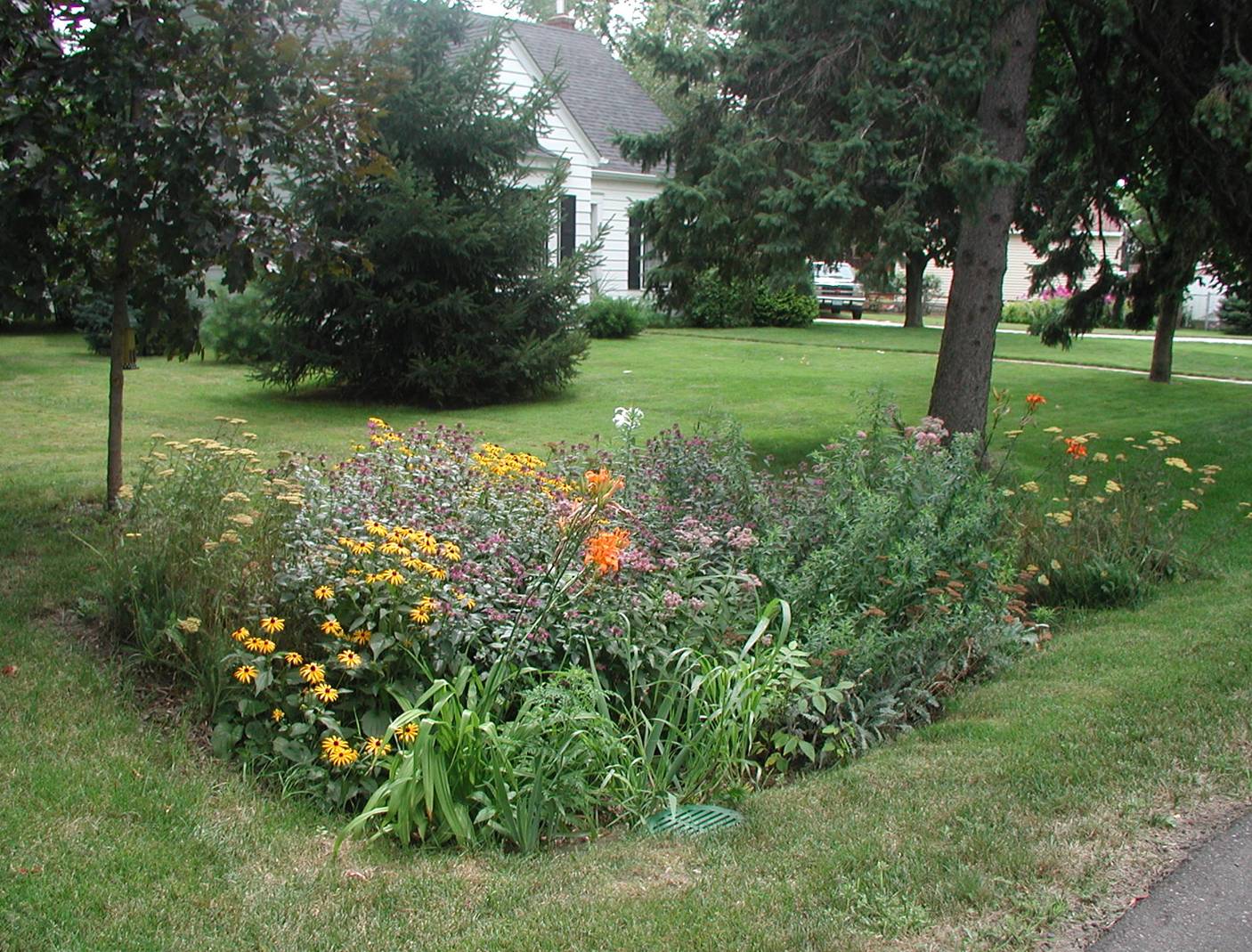 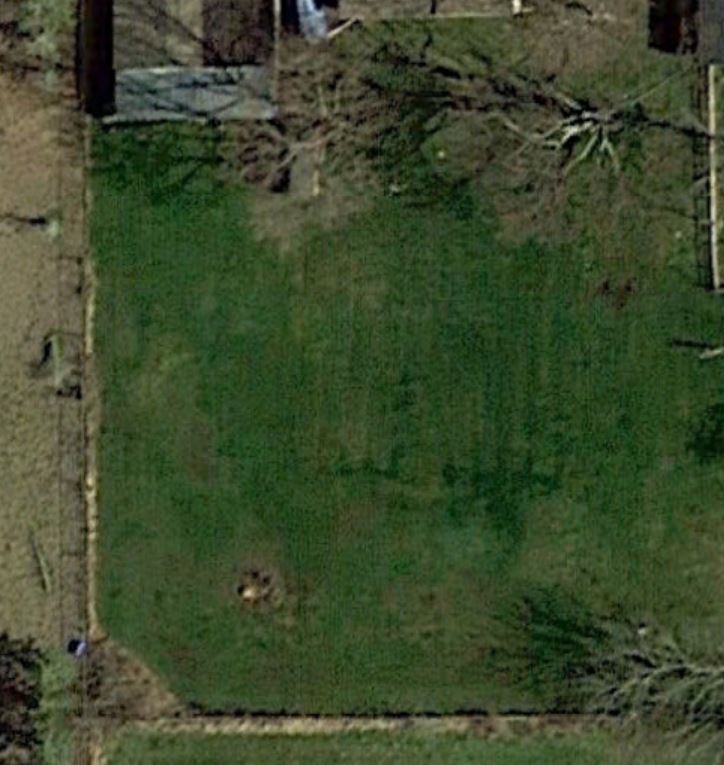 Design Area
Design Sequence
Access
Rain Gardens and Spillway Flow
Drain Field
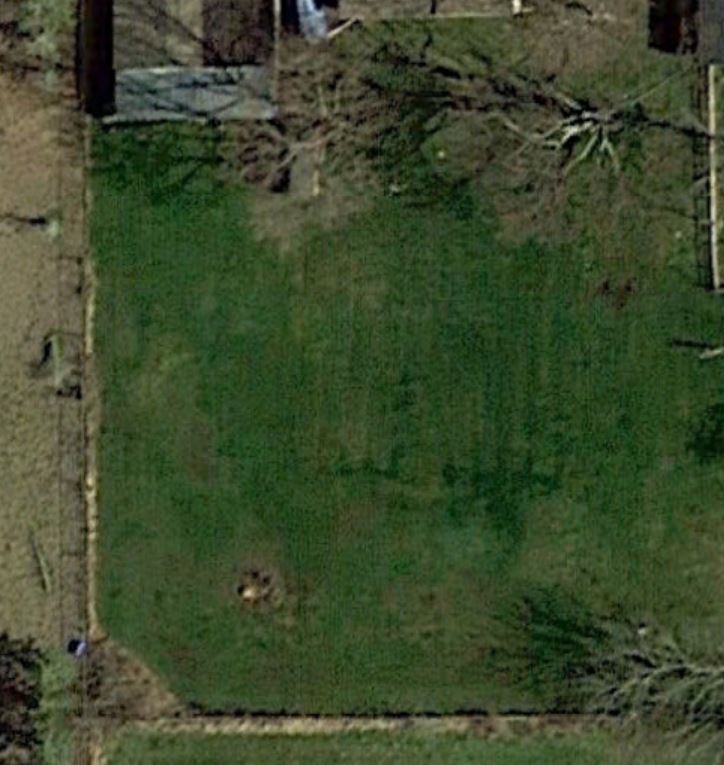 Design Area
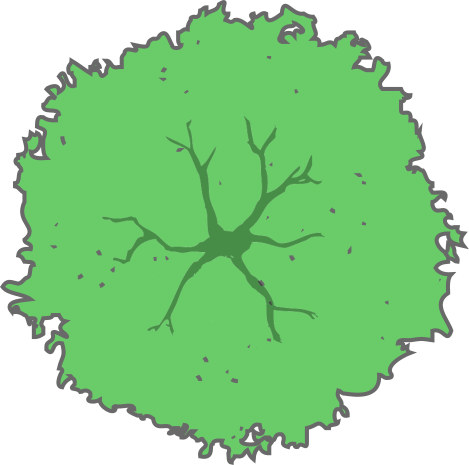 Design Sequence
Access
Rain Gardens and Spillway Flow
Beds, Hedges and Plantings
Drain Field
Annual Bed
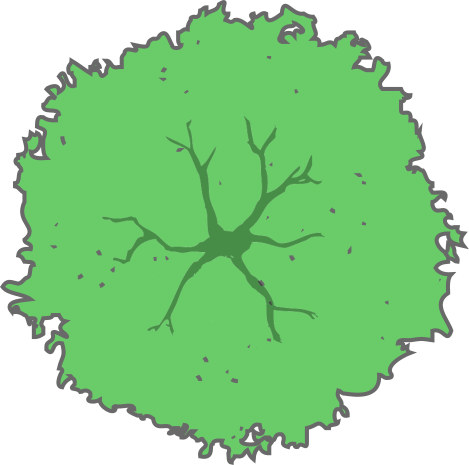 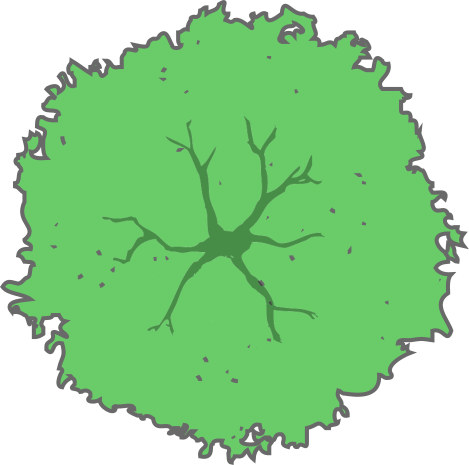 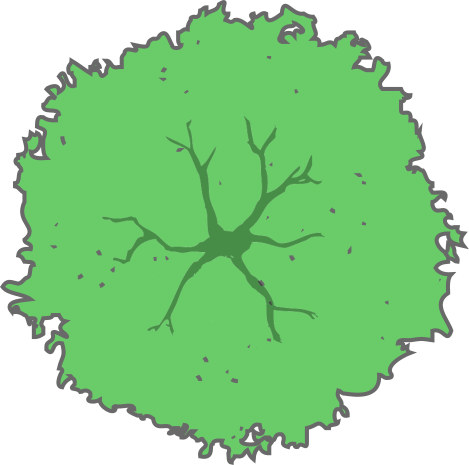 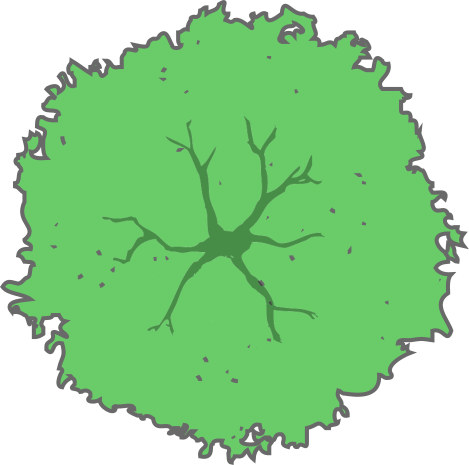 Annual Bed
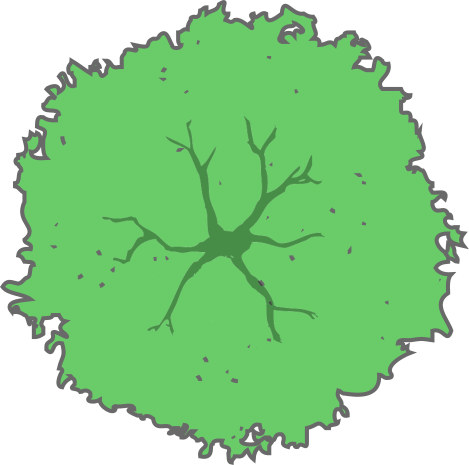 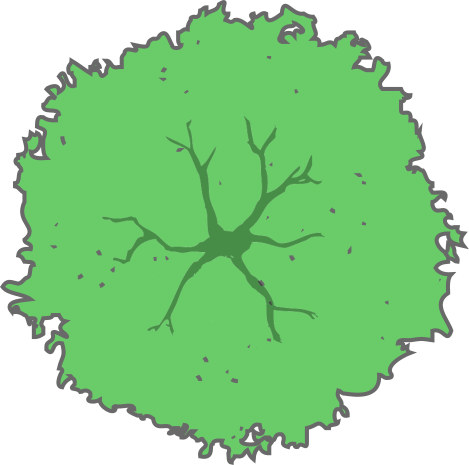 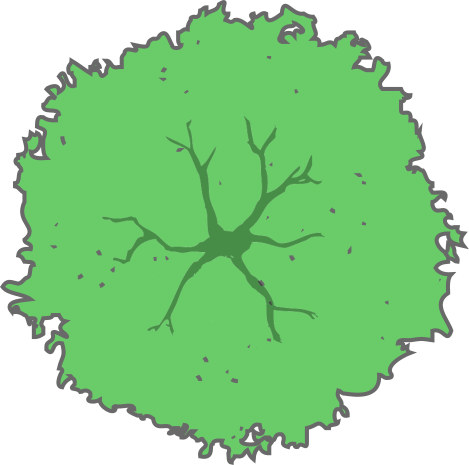 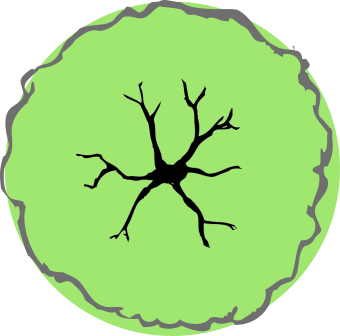 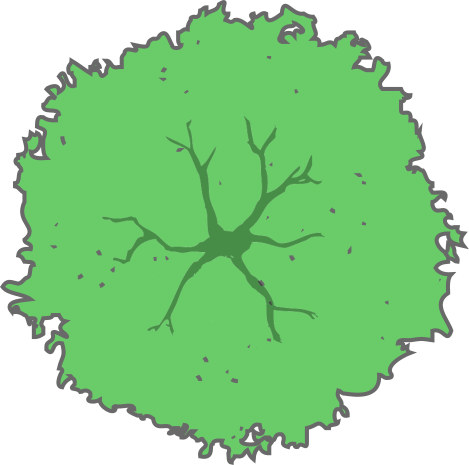 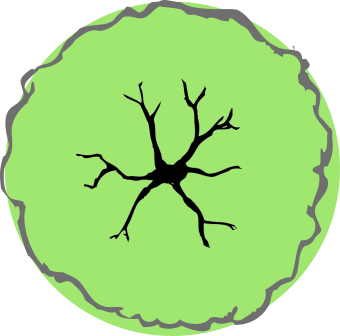 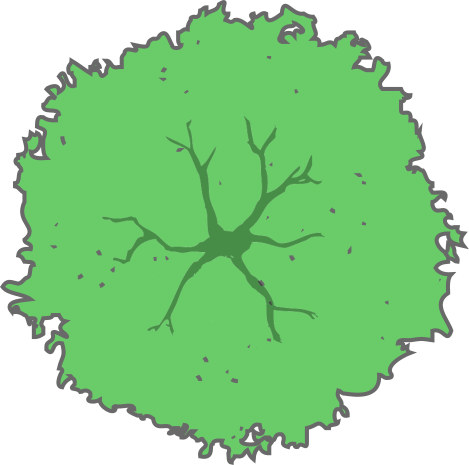 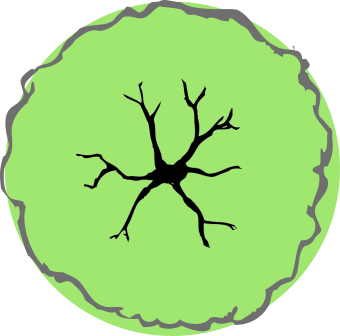 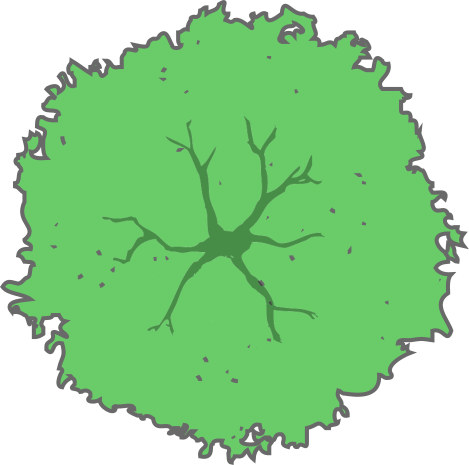 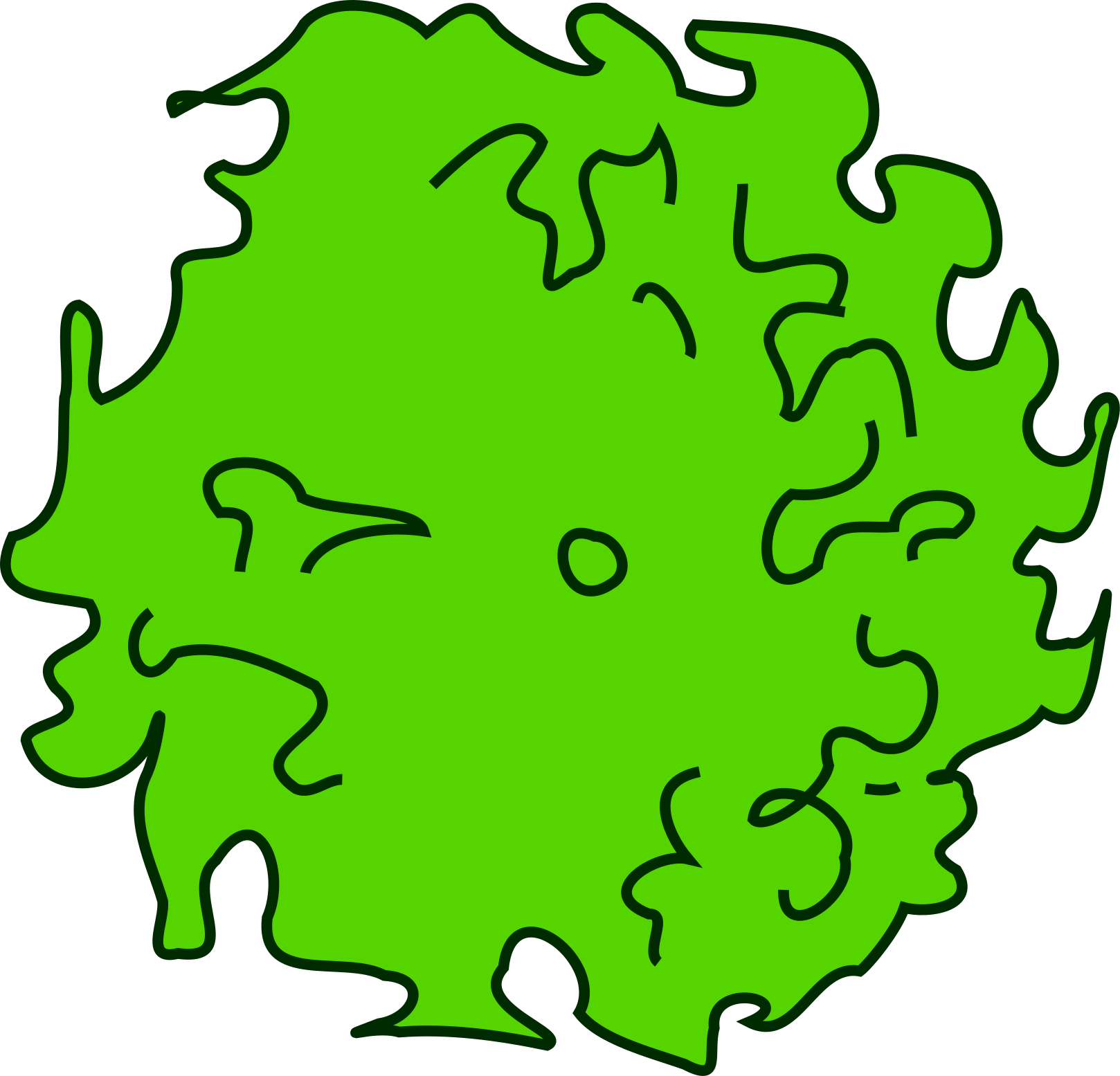 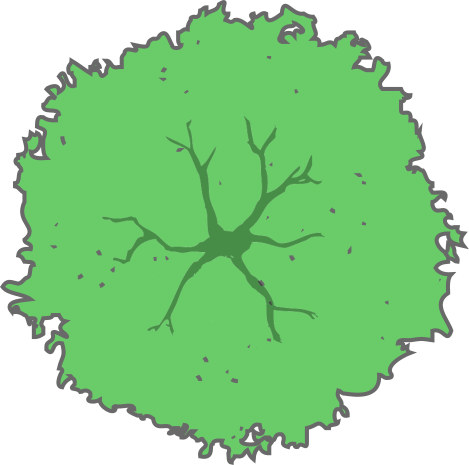 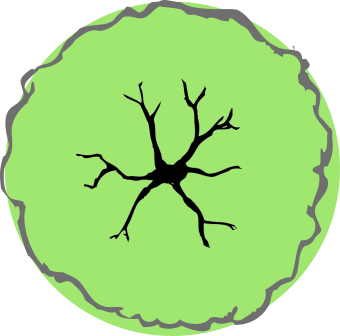 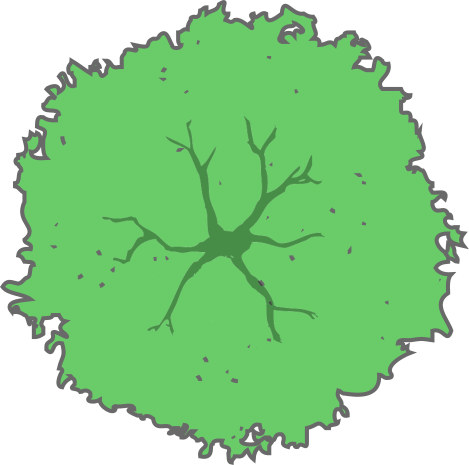 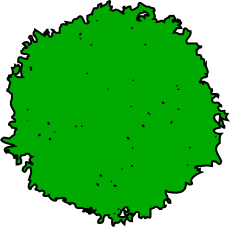 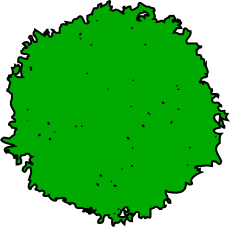 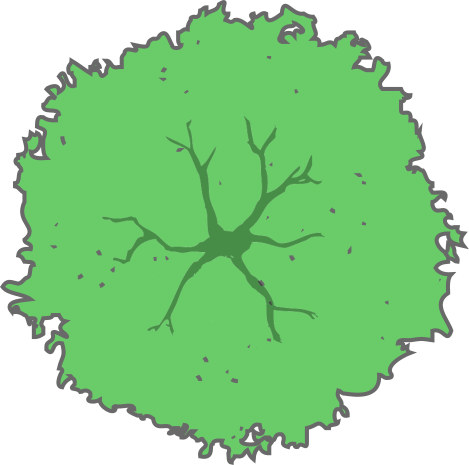 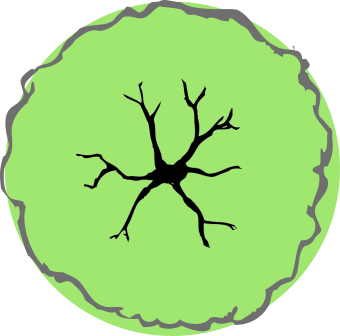 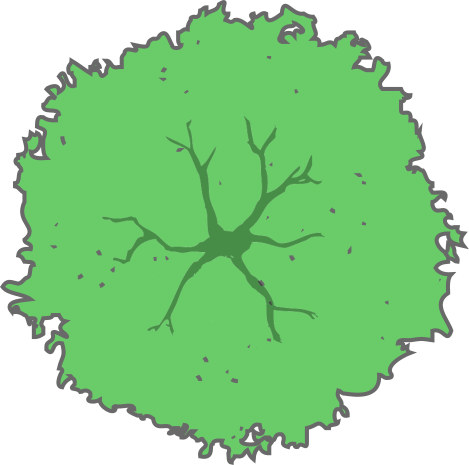 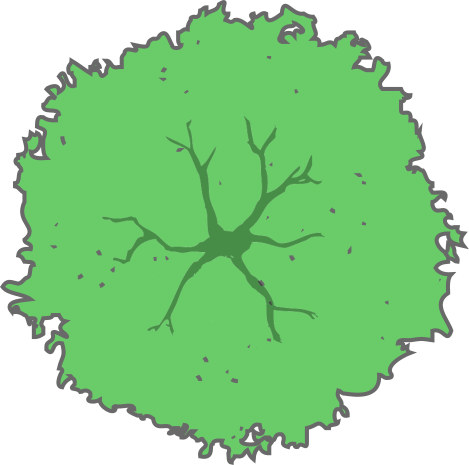 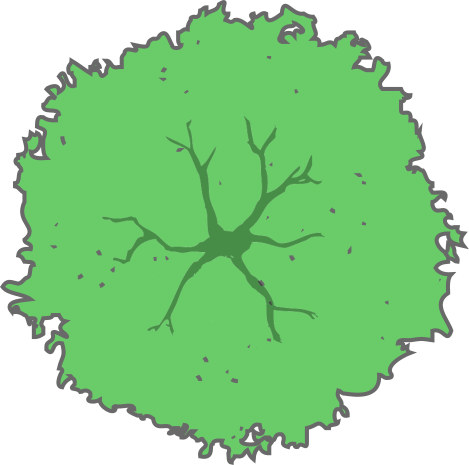 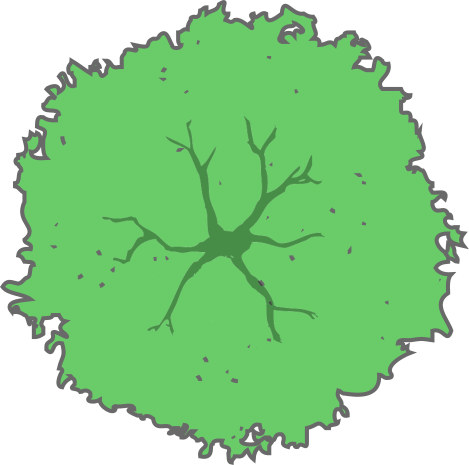 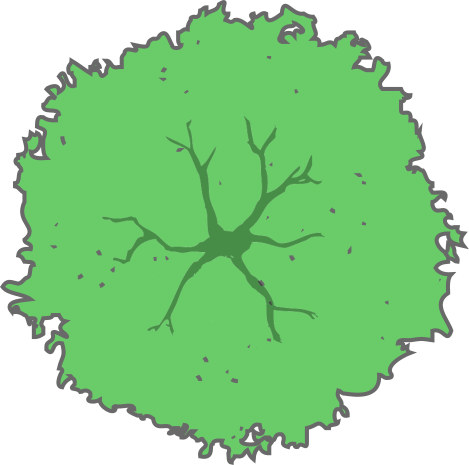 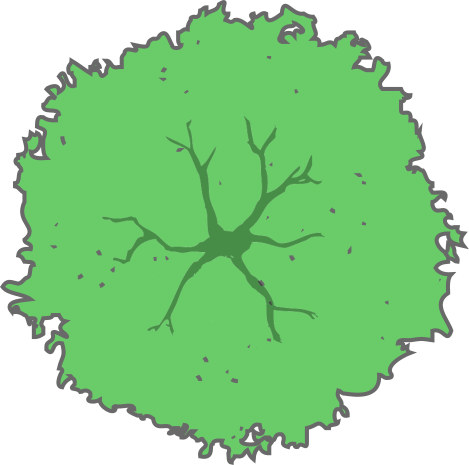 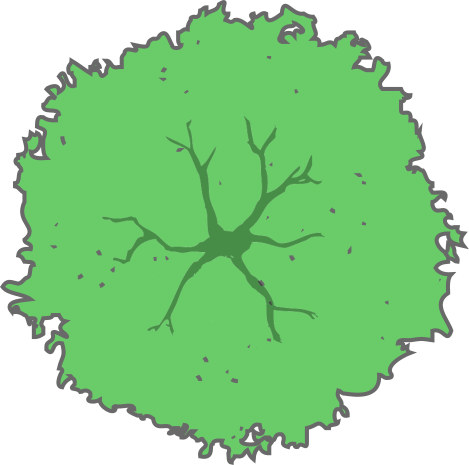 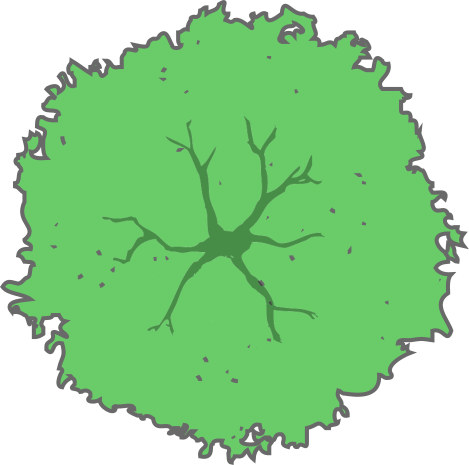 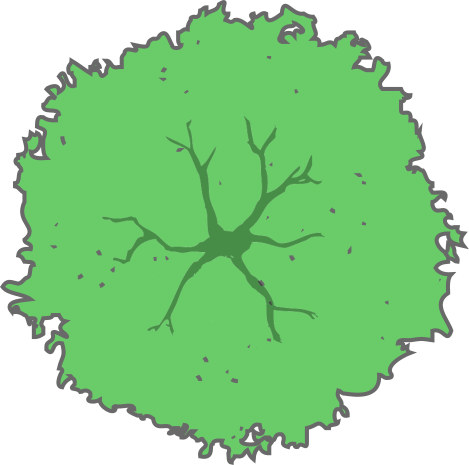 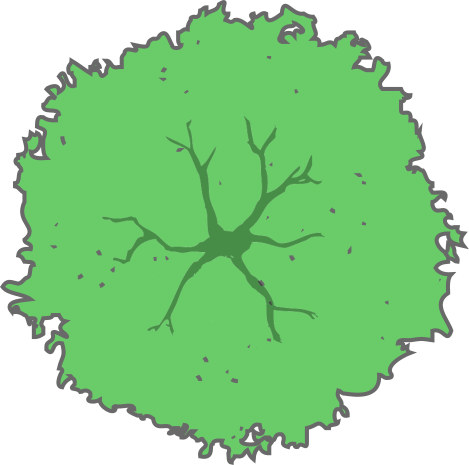 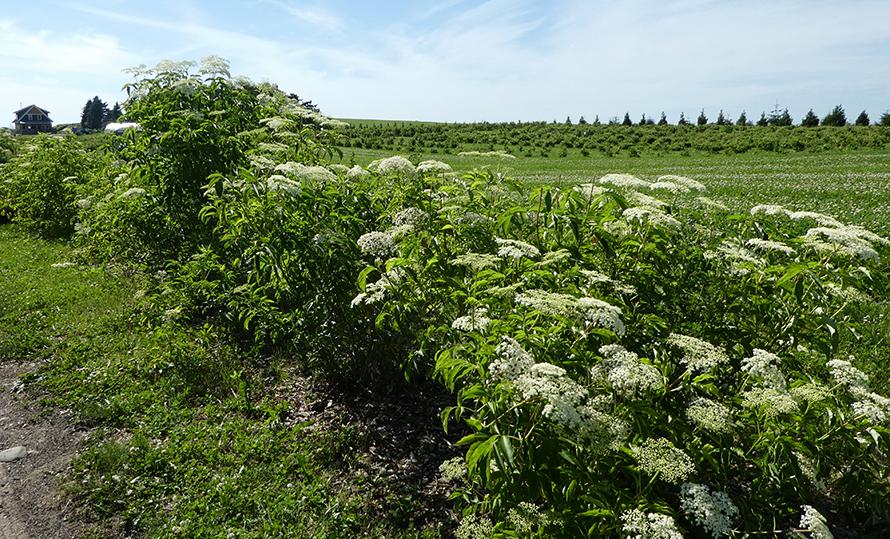 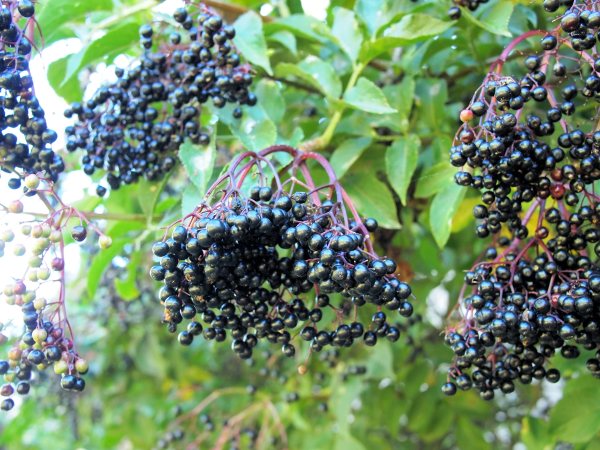 Elderberry – Highly nutritious & medicinal
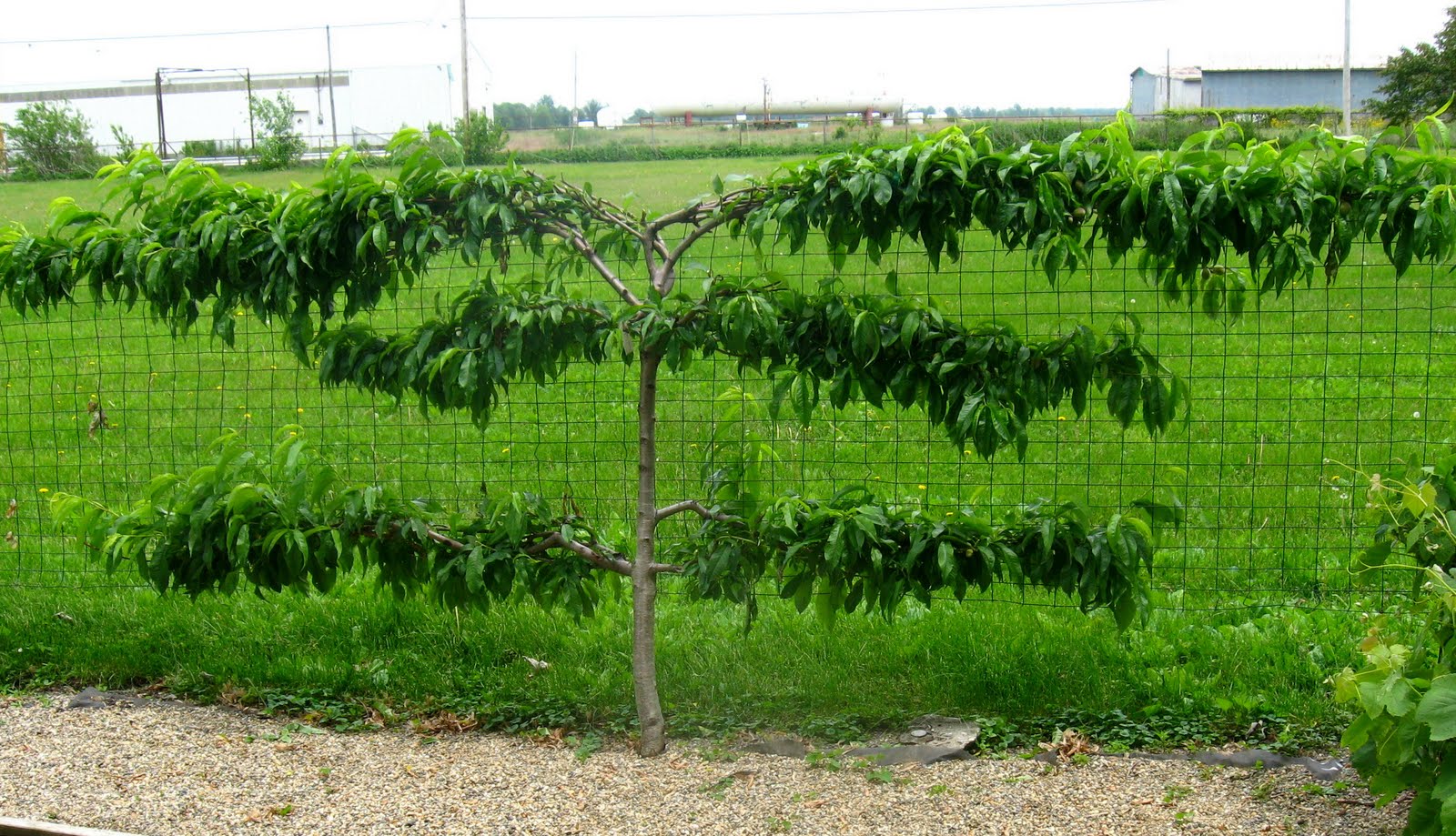 Espalier Fruit Trees Along the Garden Fence
Plant Recommendation
Tolerant of slow draining soils
Shrubs 
Aronia 
Hazelnut 
Elderberry 
Honeyberry 
Raspberry 
Blackberry 
And Possibly (better draining) 
Serviceberry 
Blueberry 
Grapes 
Kiwi 
Goji 
Serviceberry bush
Fruit Trees  
Asian pears 
Apples on M111 or 
Malus fusca rootstocks
Persimmon 
Mulberry (pollard to shape)
Pawpaw (pollard to shape)
Perennial Veg
Asparagus
Rhubarb
Vines
Akebia (invasive) Choc. Vine
Kiwi
Arguta (10 years)
Silver lining (quick fruiting)
Non-fruiting Trees
Any of the nut trees
Swamp white oak if really wet
Ash
Willow
Austree
Midwest Permaculture .com
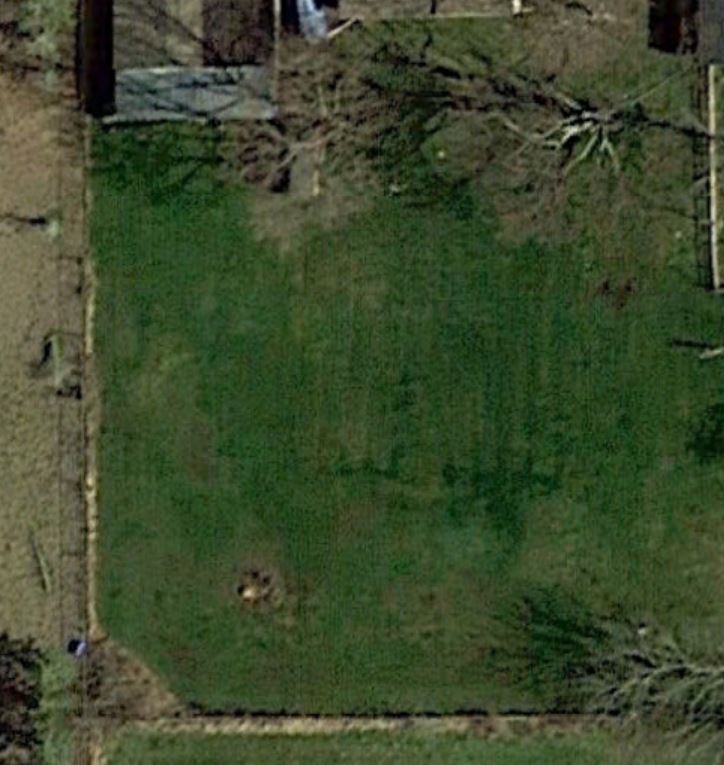 Design Area
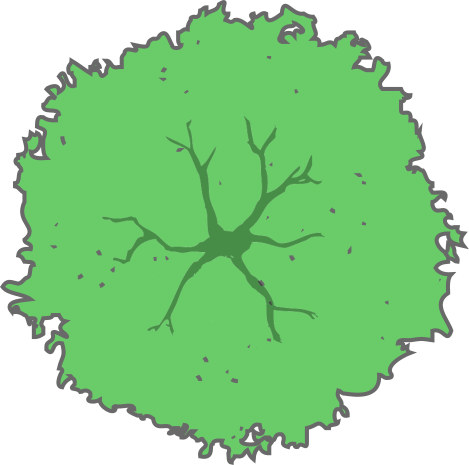 Design Sequence
Access
Rain Gardens and Spillway Flow
Beds, Hedges and Plantings
Drain Field
Annual Bed
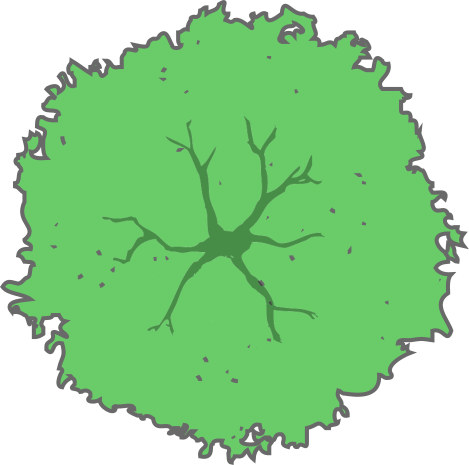 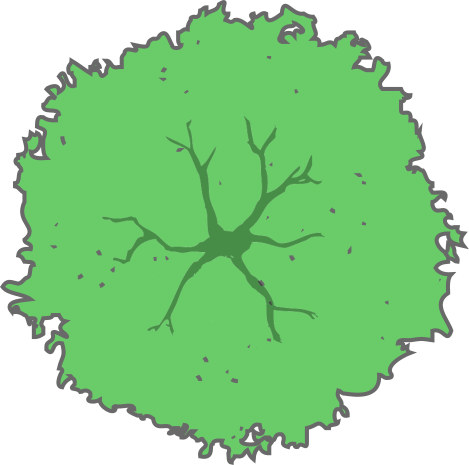 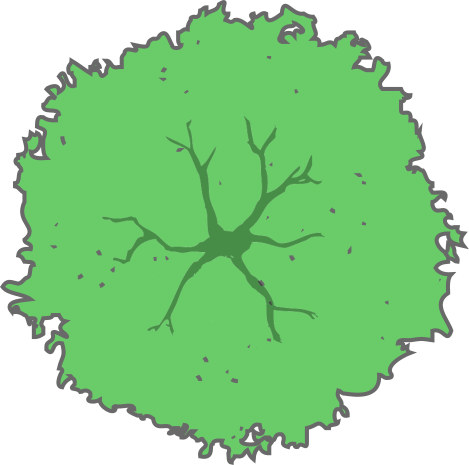 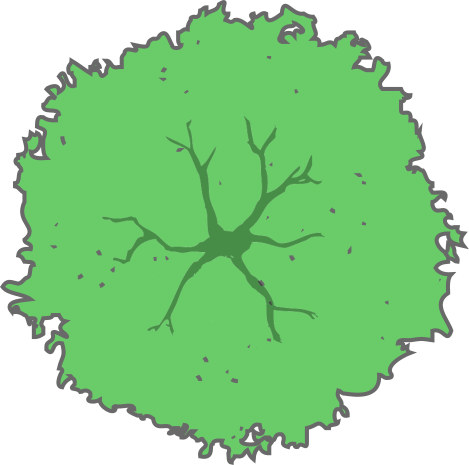 Annual Bed
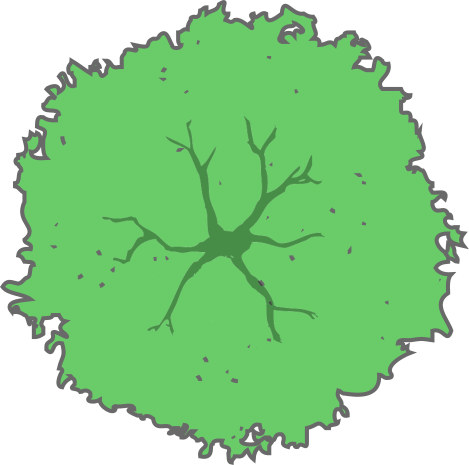 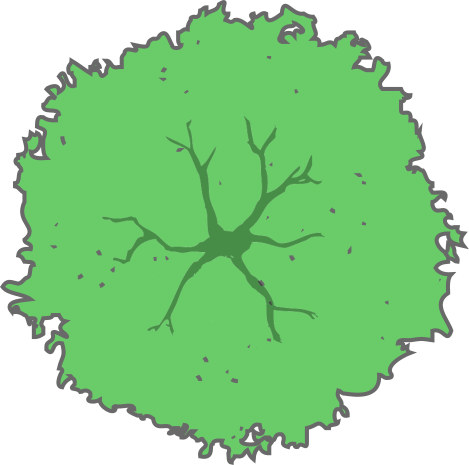 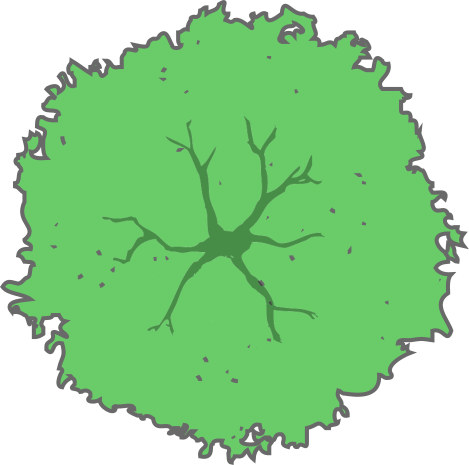 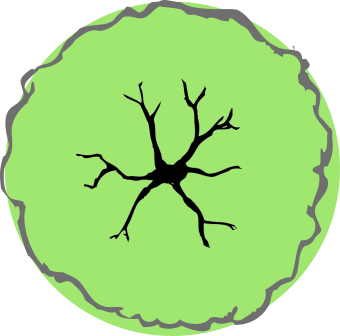 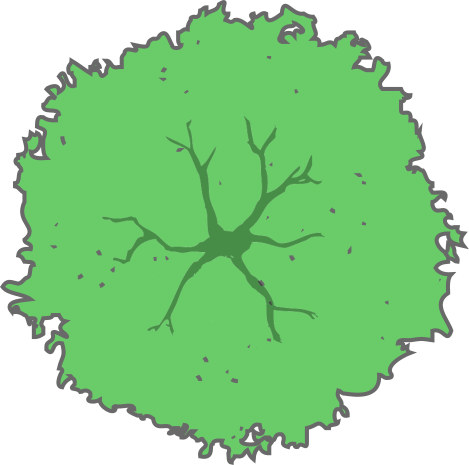 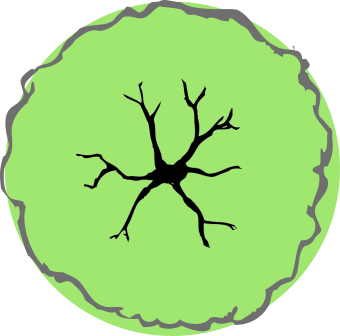 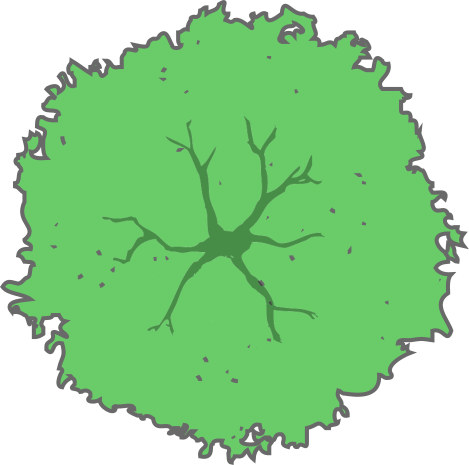 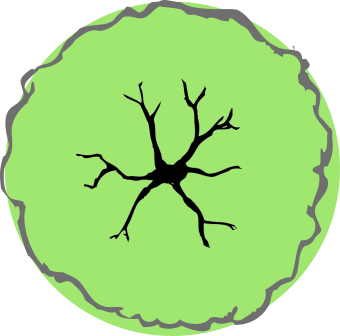 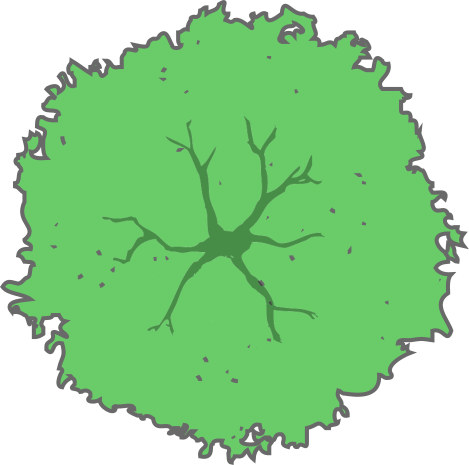 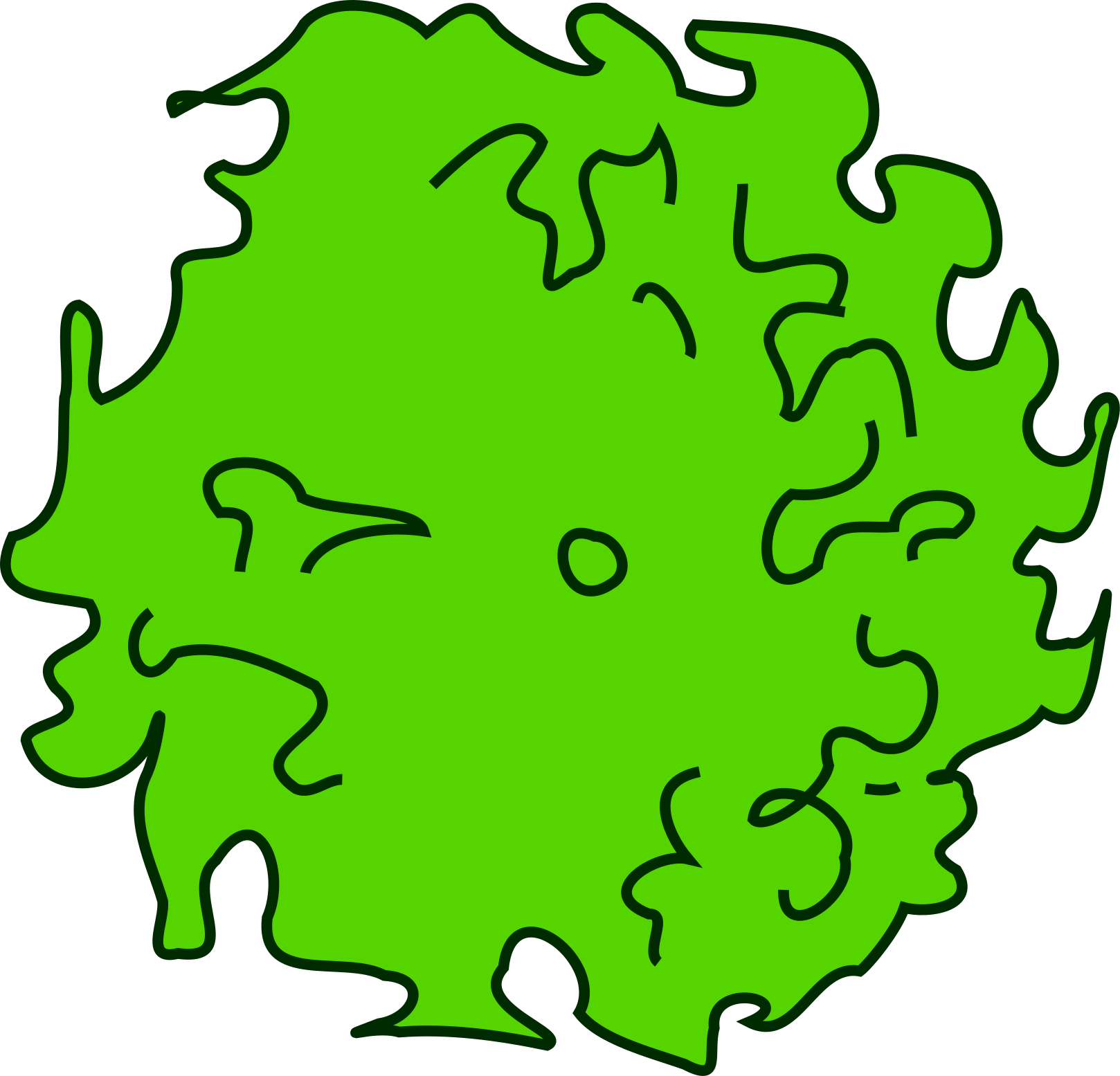 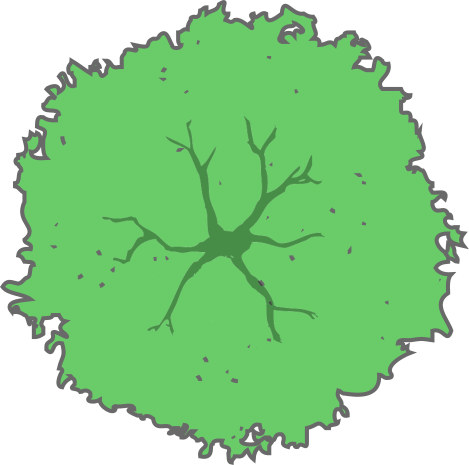 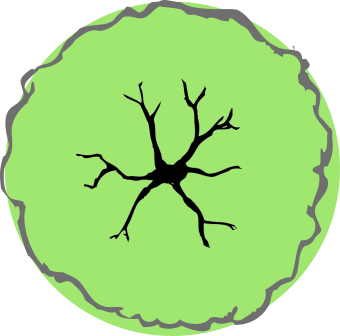 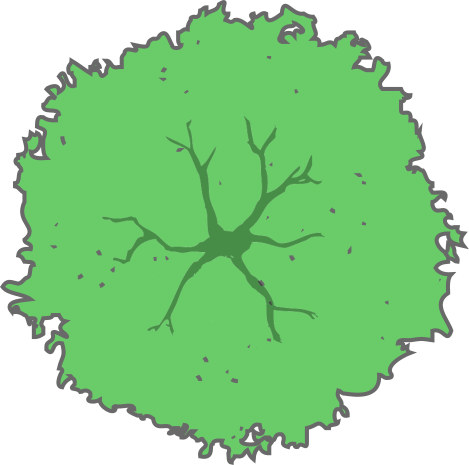 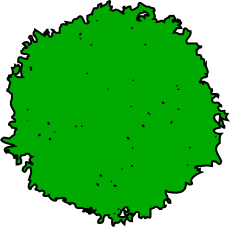 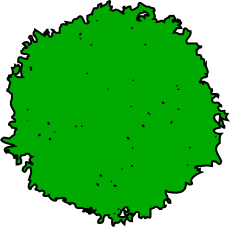 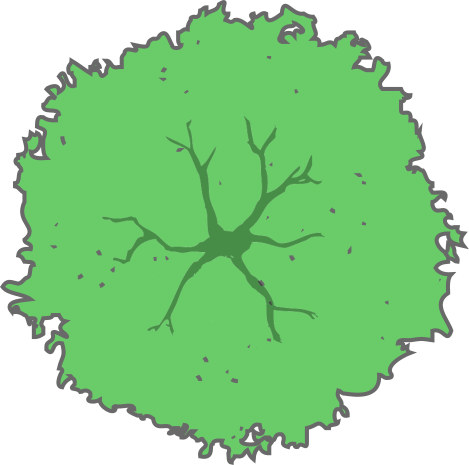 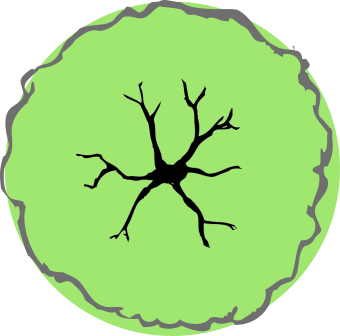 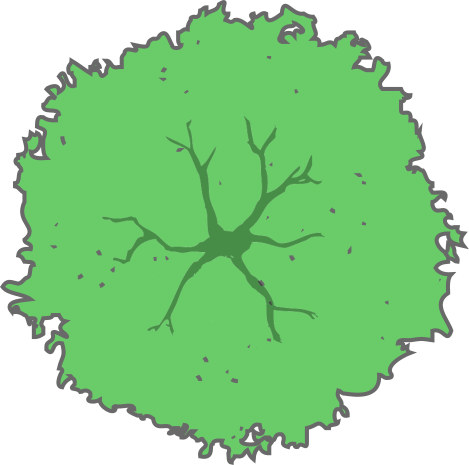 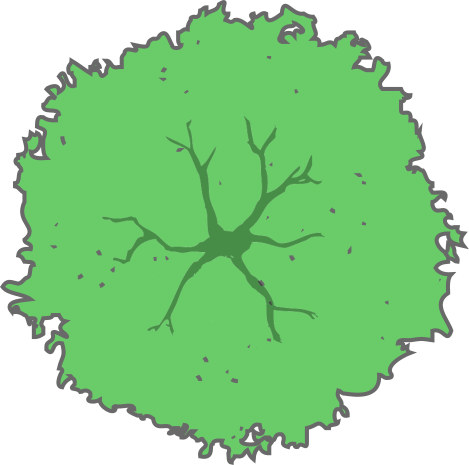 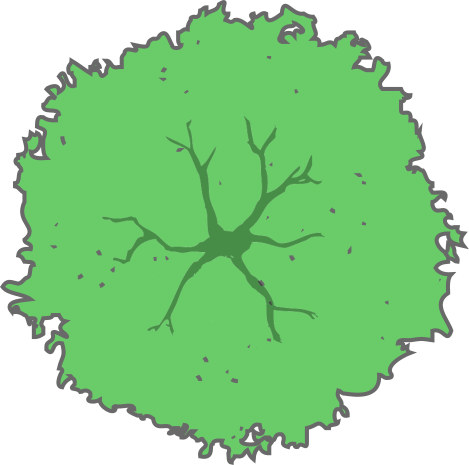 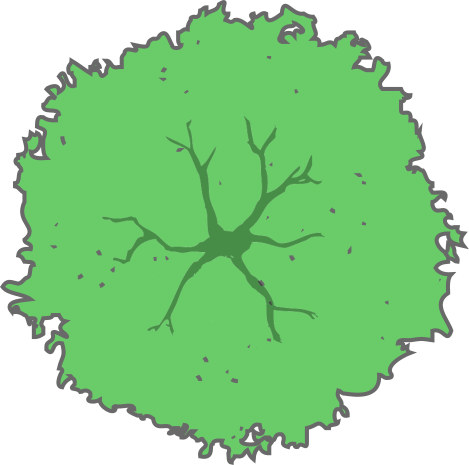 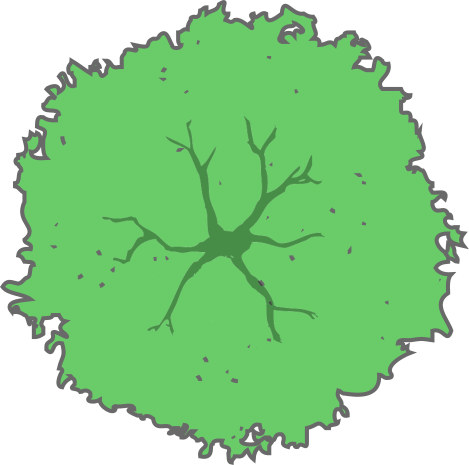 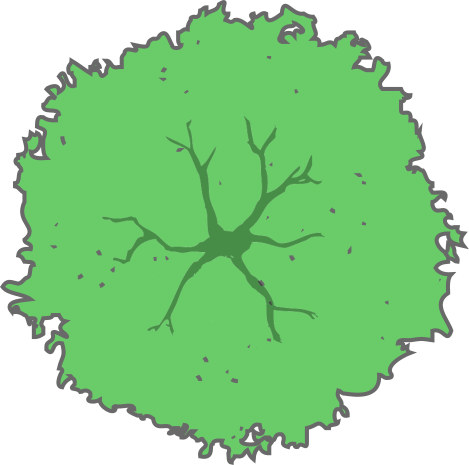 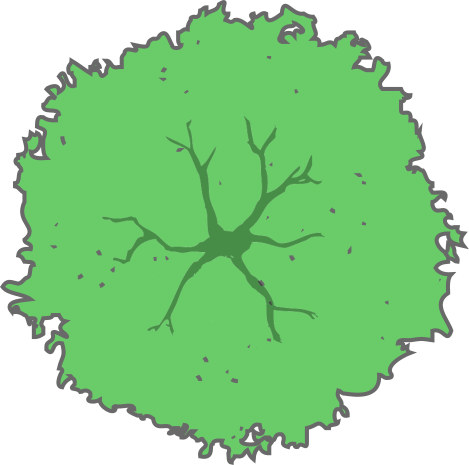 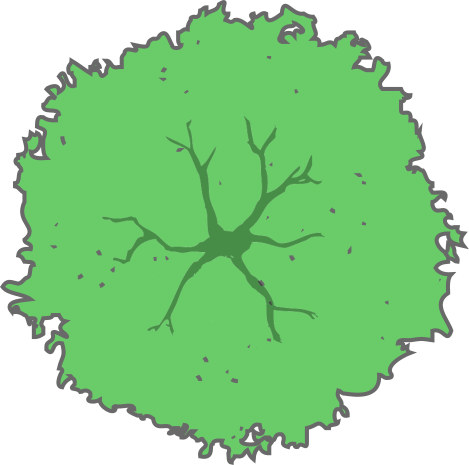 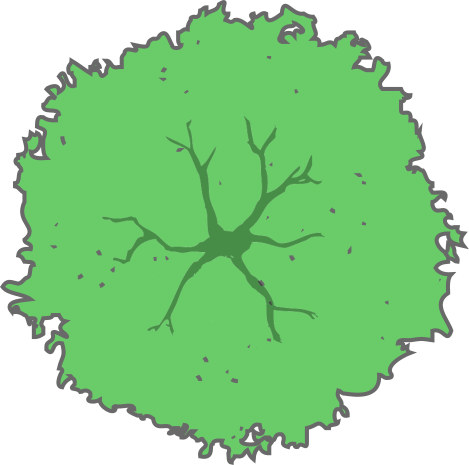 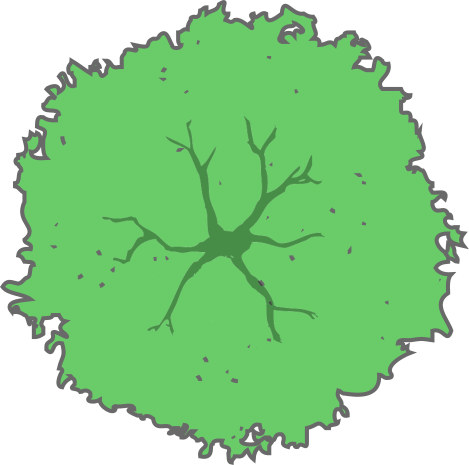 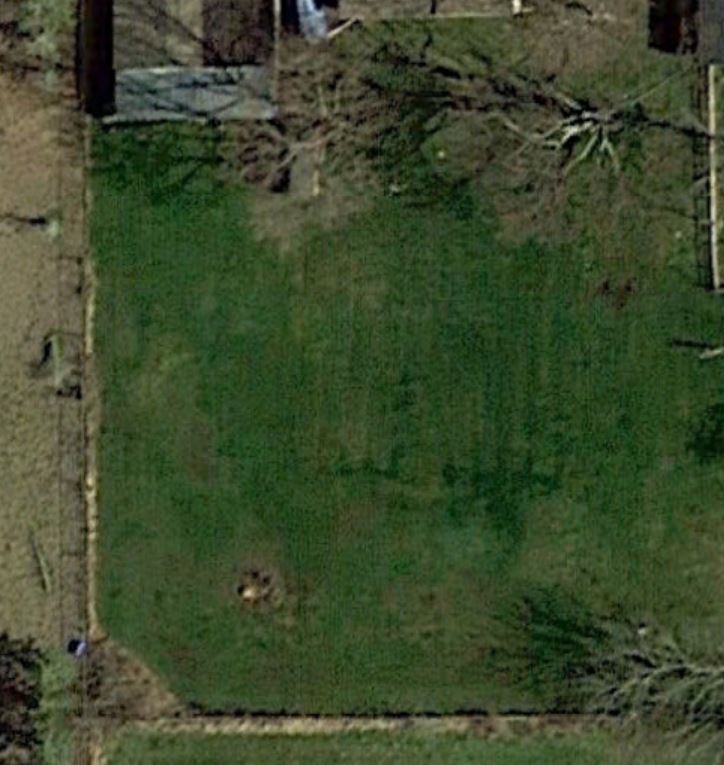 Design Area
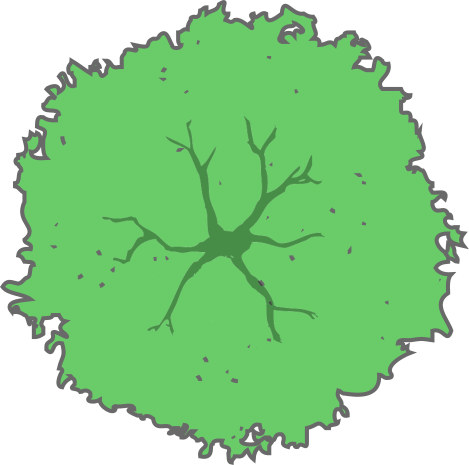 Design Sequence
Access Paths
Rain Gardens and Spillway Flow
Beds, Hedges and Plantings
Hardscaping: Pergola and Firepit
Drain Field
Annual Bed
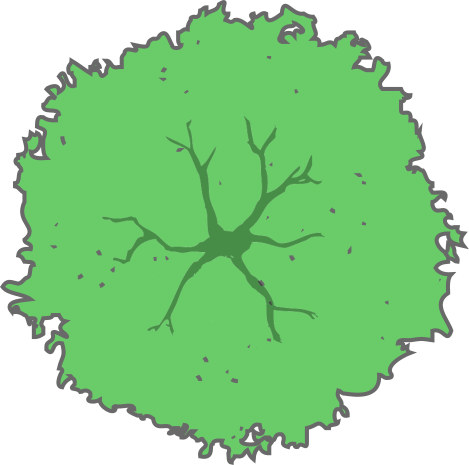 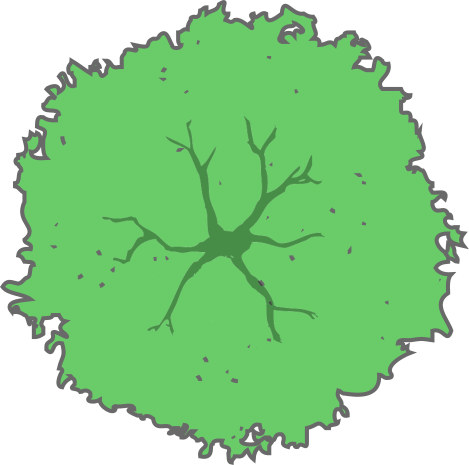 Pergola
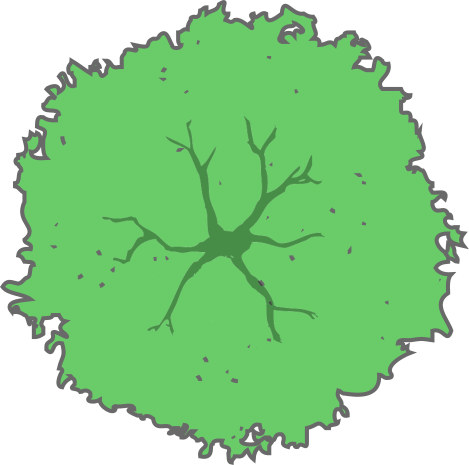 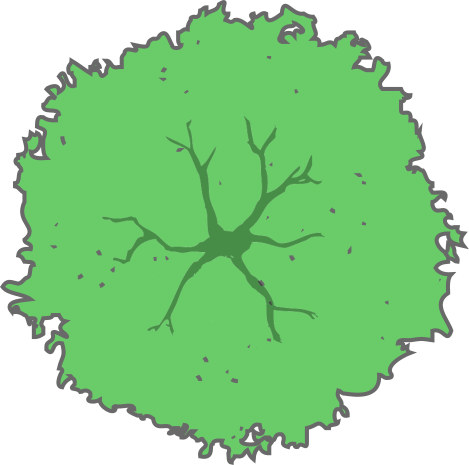 Annual Bed
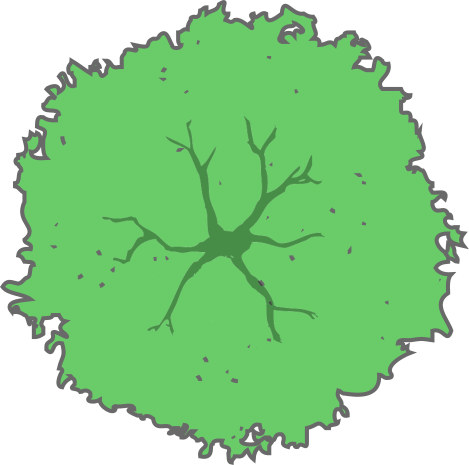 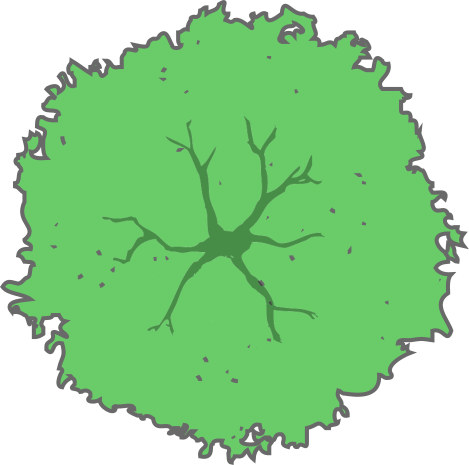 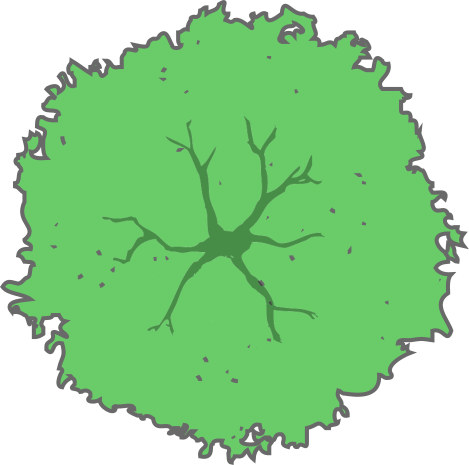 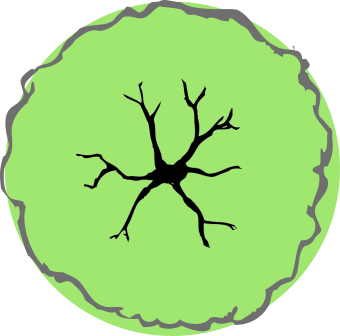 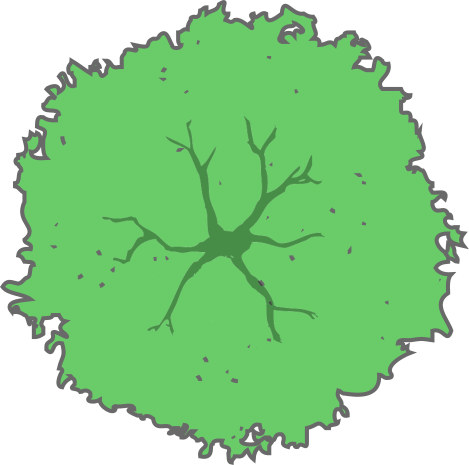 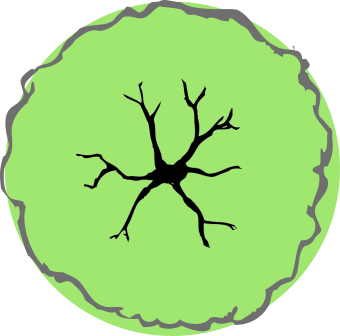 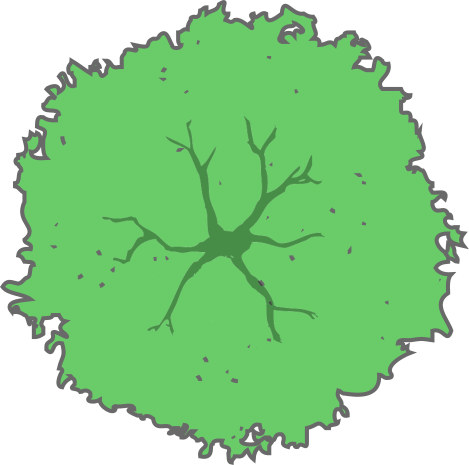 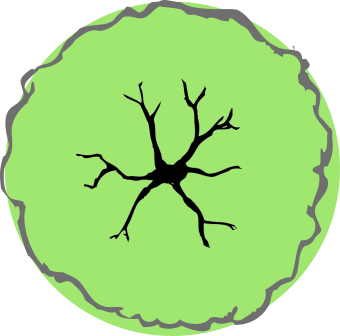 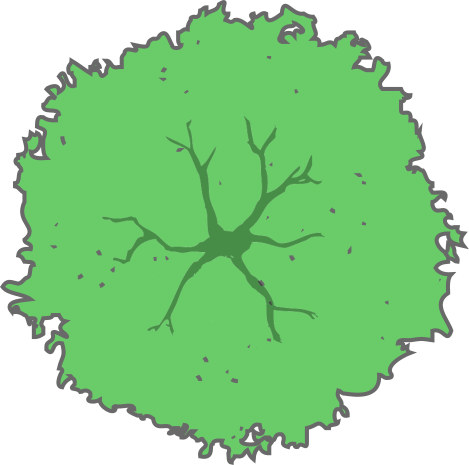 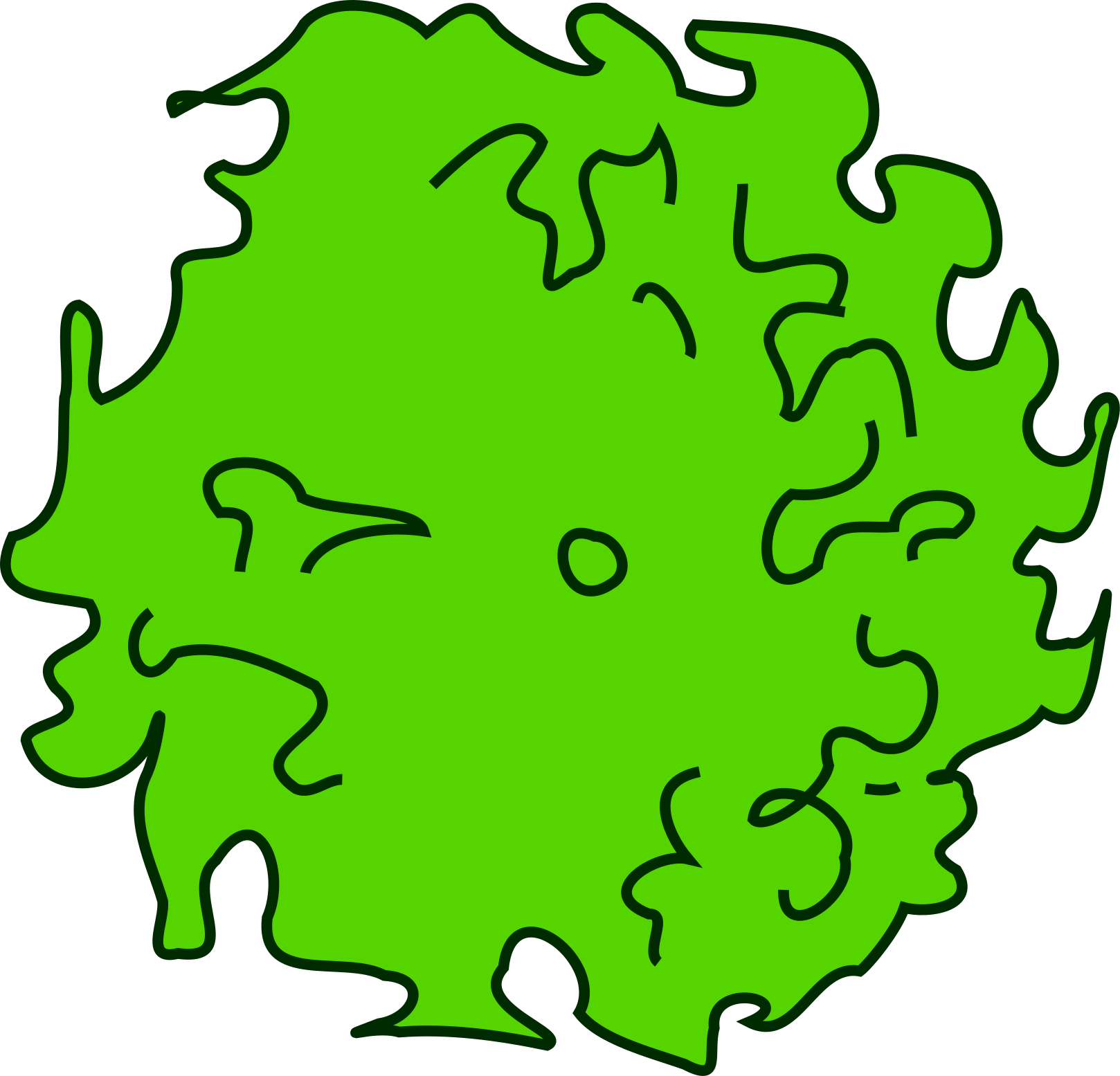 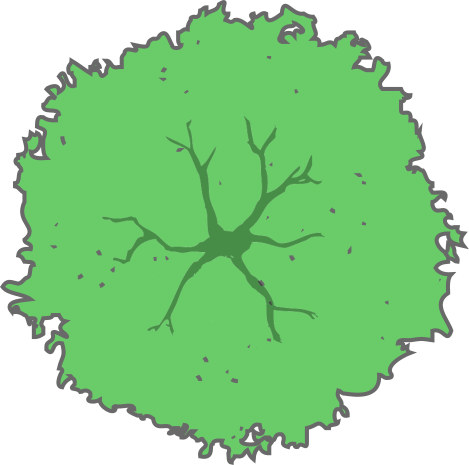 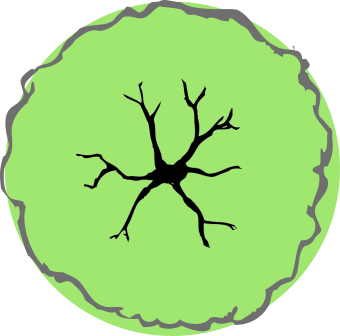 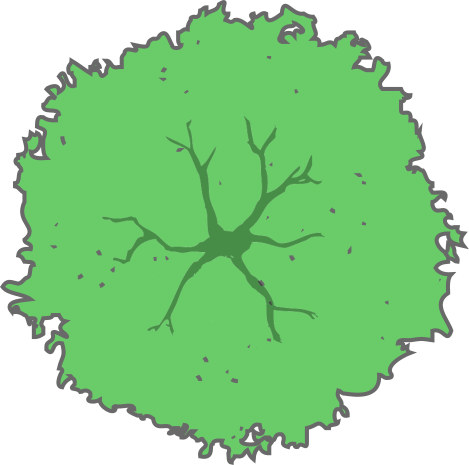 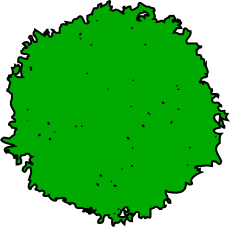 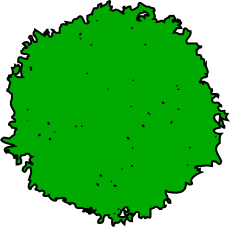 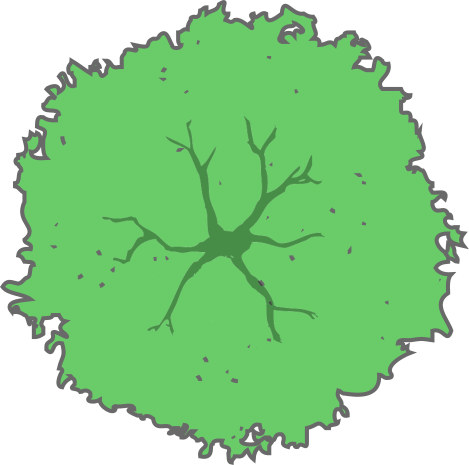 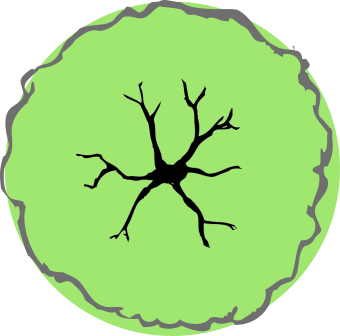 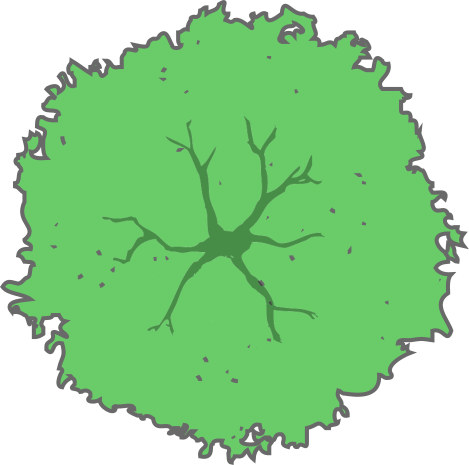 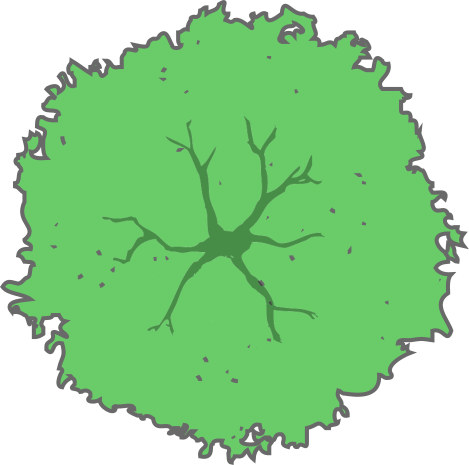 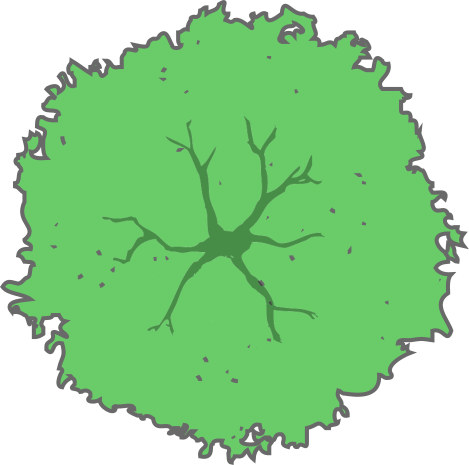 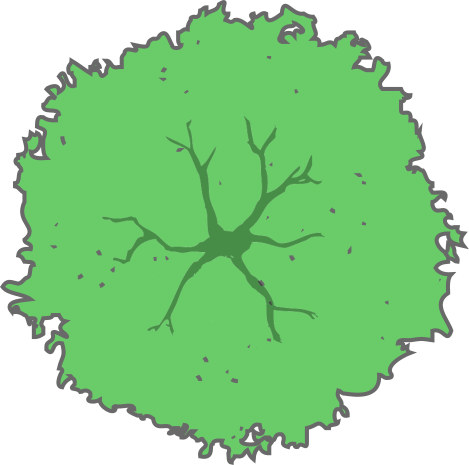 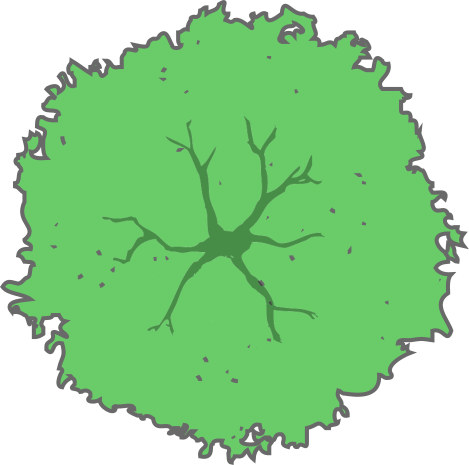 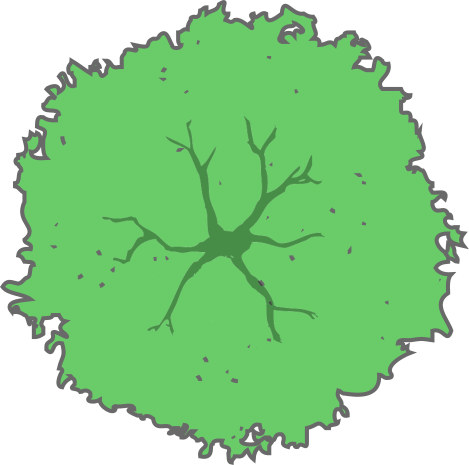 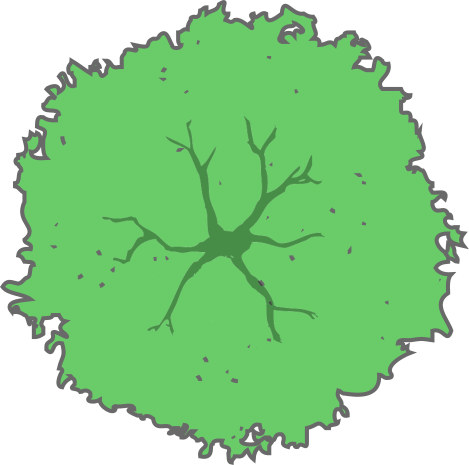 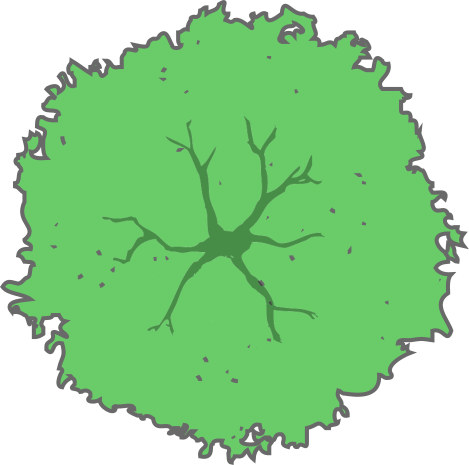 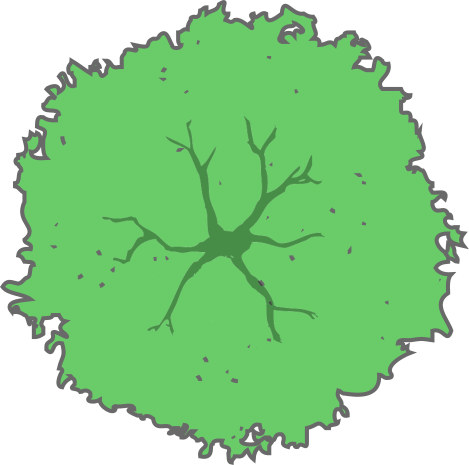 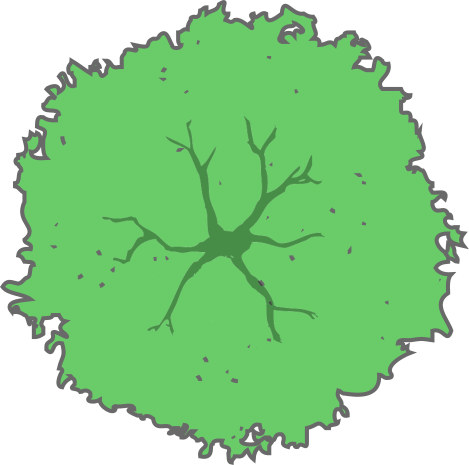 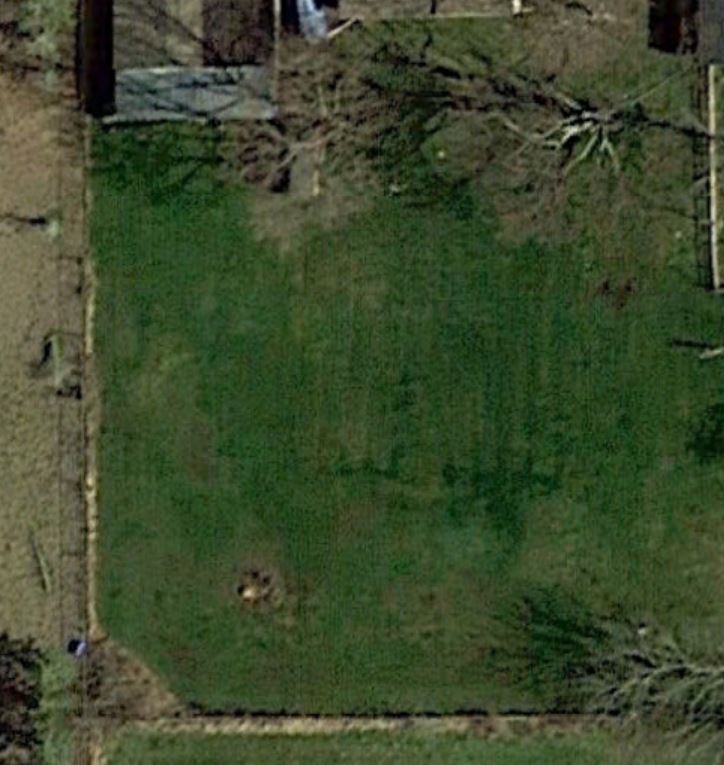 Review
Drain Field
Design Area
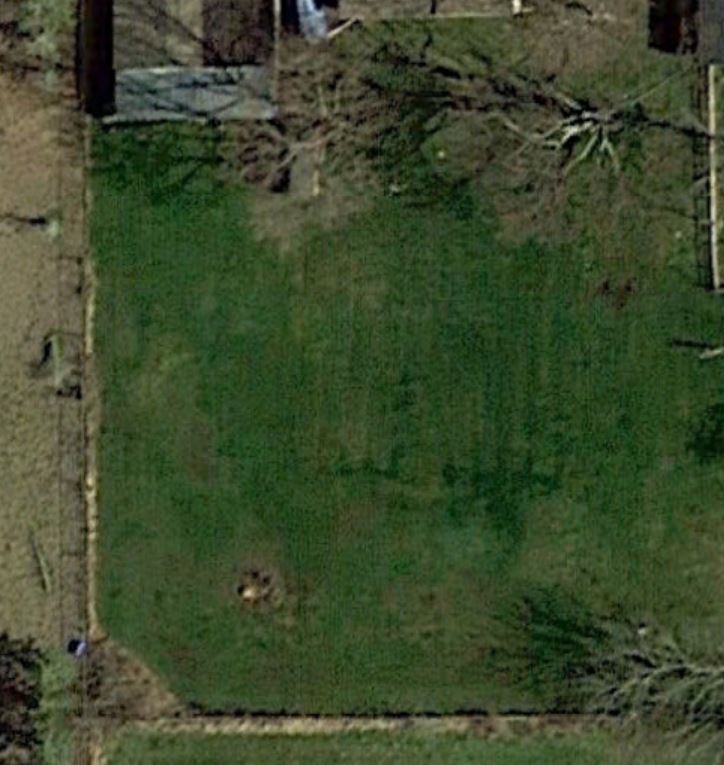 Design Area
Design Sequence
Access
Drain Field
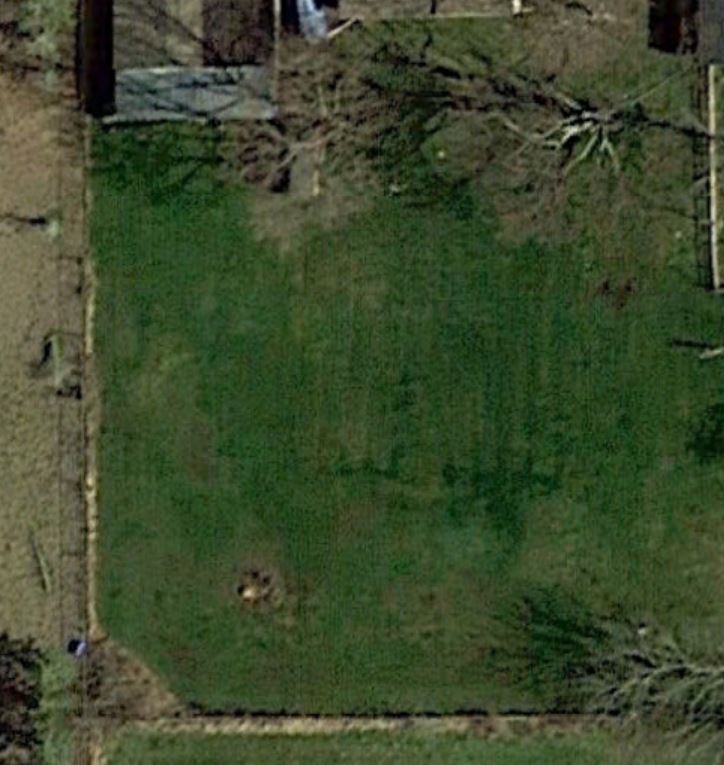 Design Area
Design Sequence
Access
Rain Gardens and Spillway Flow
Drain Field
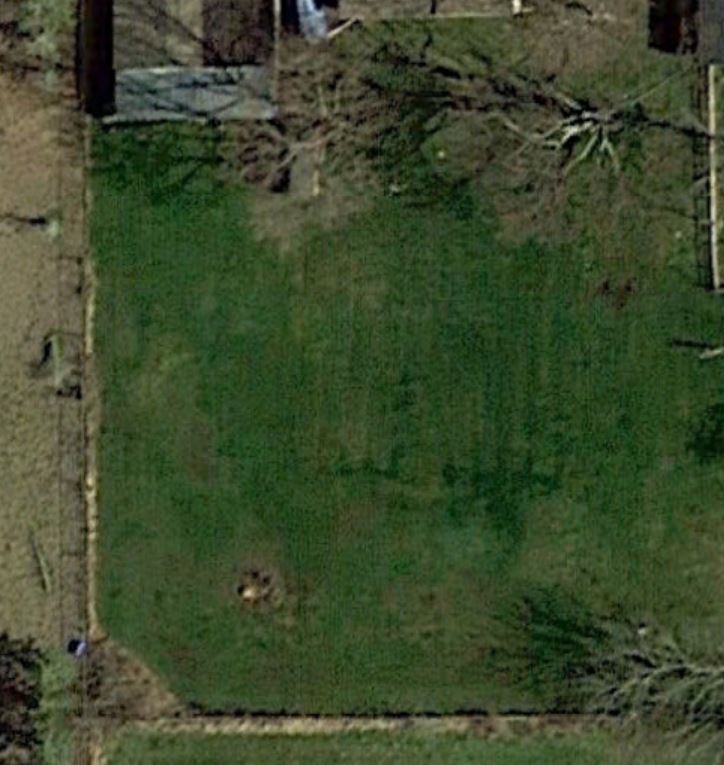 Design Area
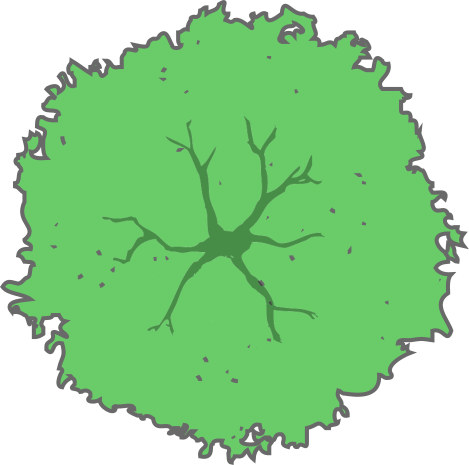 Design Sequence
Access
Rain Gardens and Spillway Flow
Beds, Hedges and Plantings
Drain Field
Annual Bed
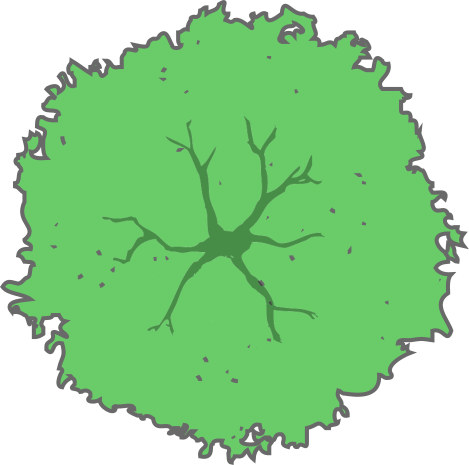 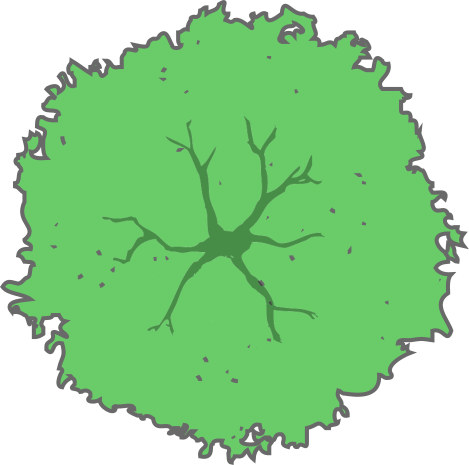 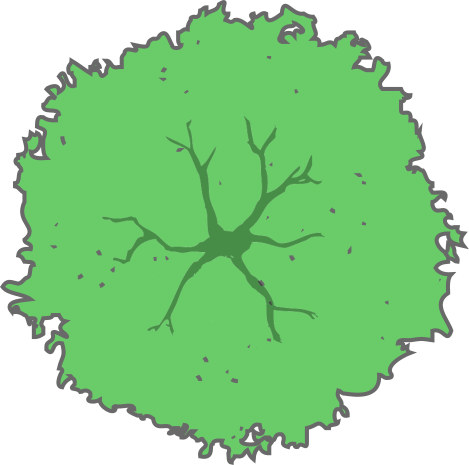 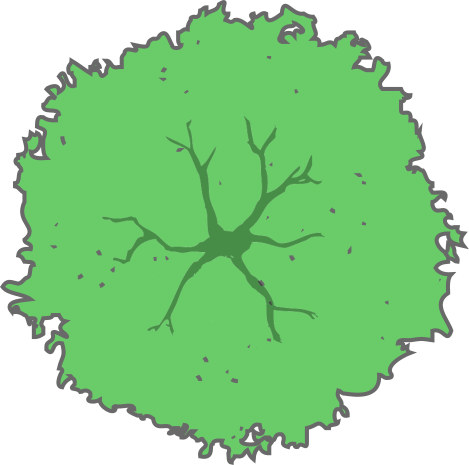 Annual Bed
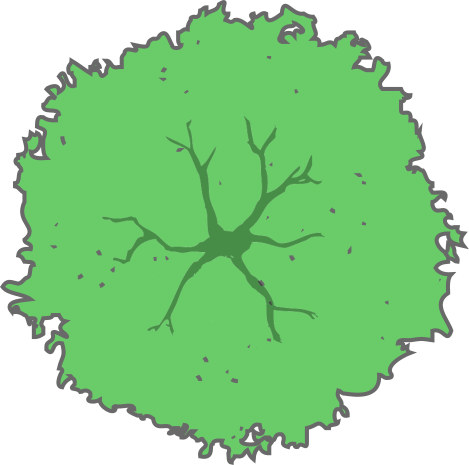 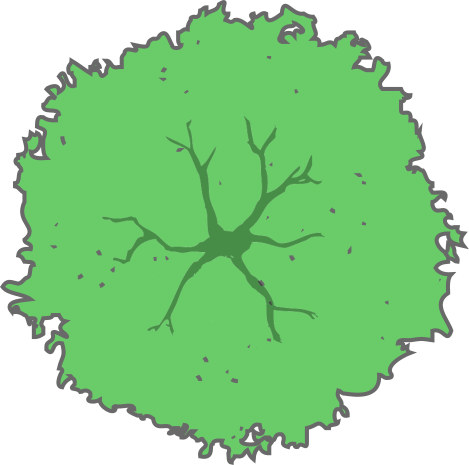 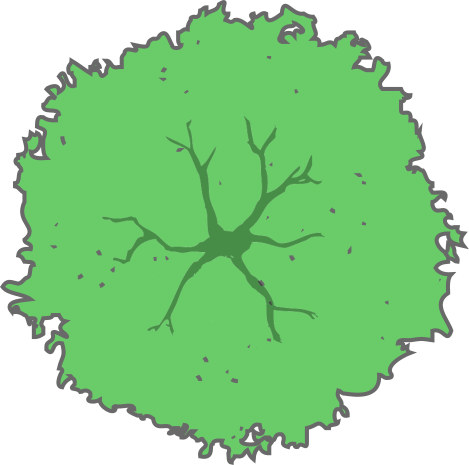 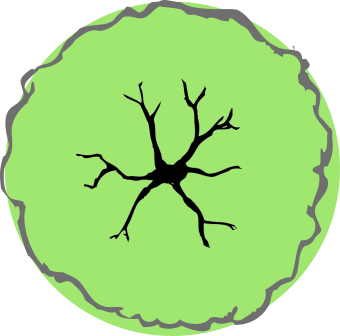 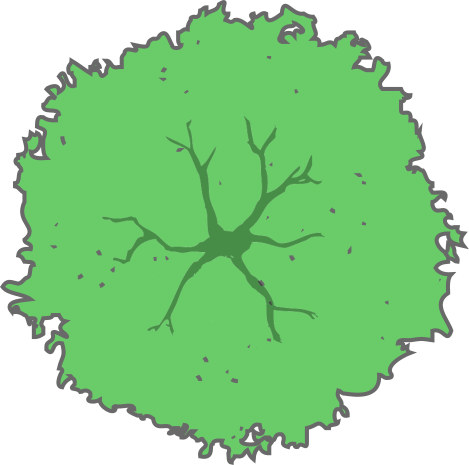 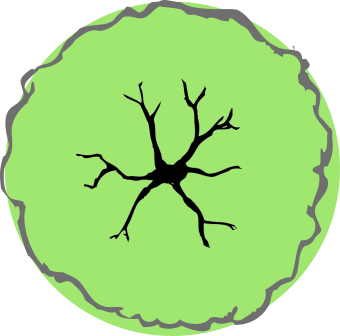 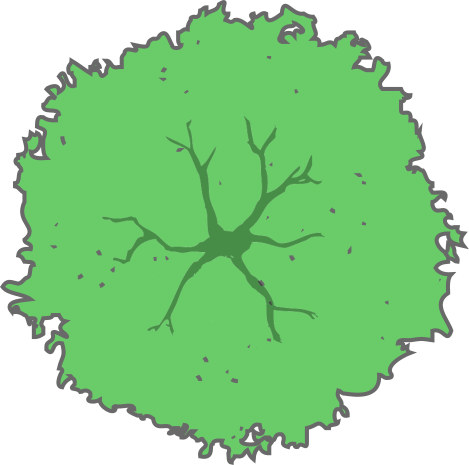 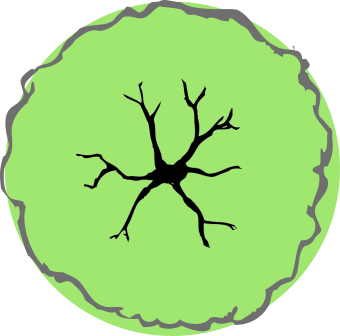 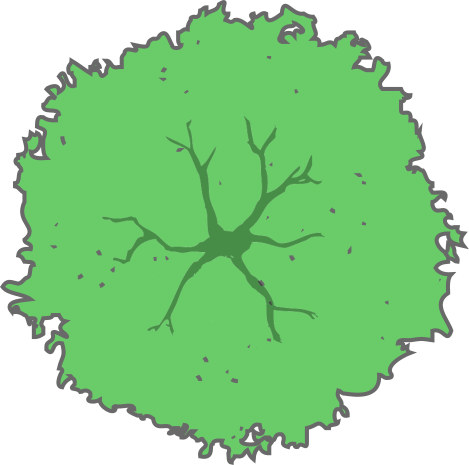 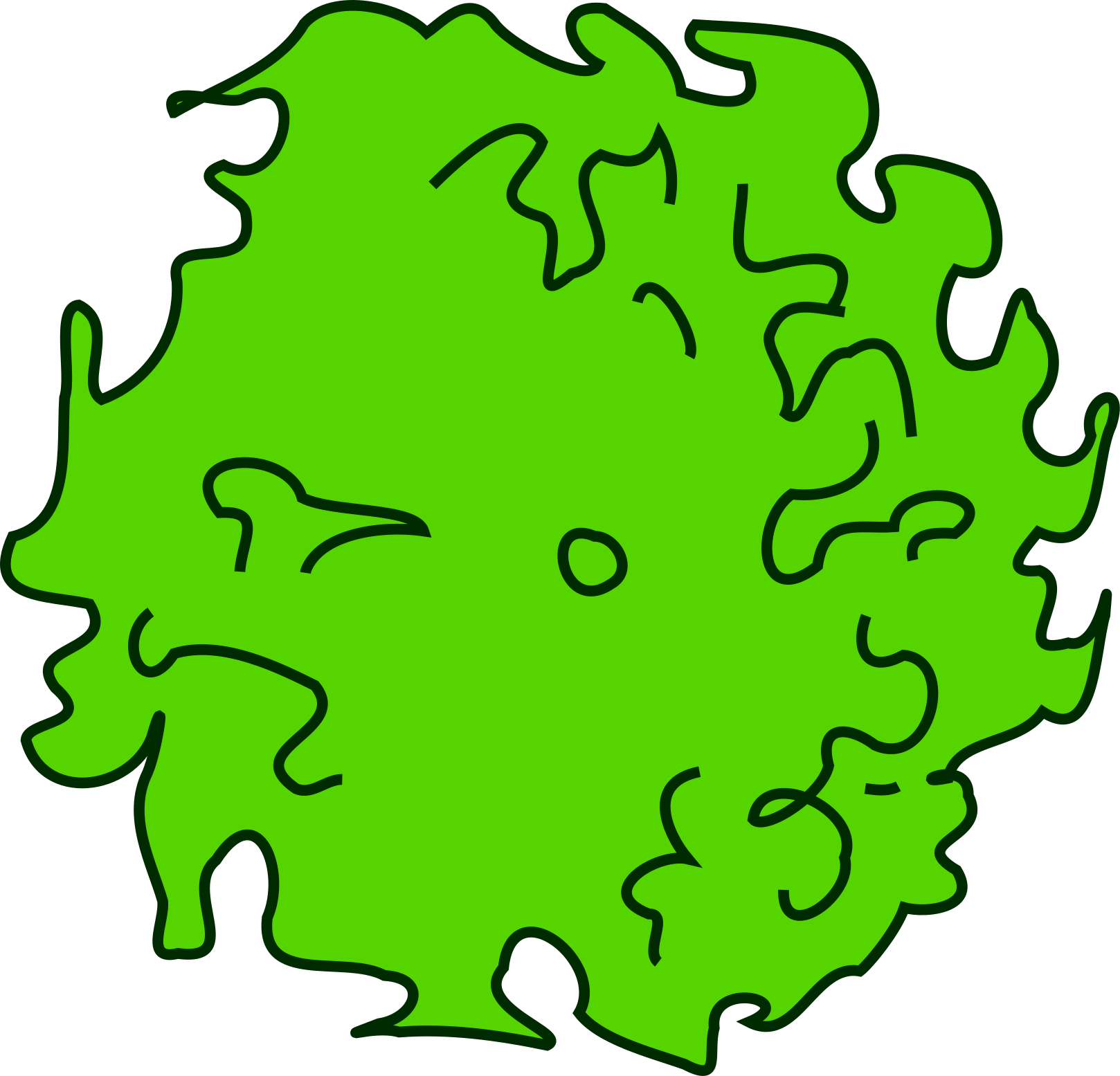 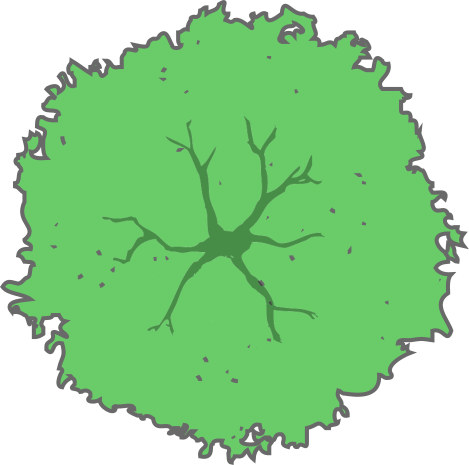 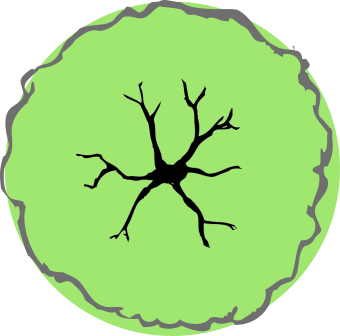 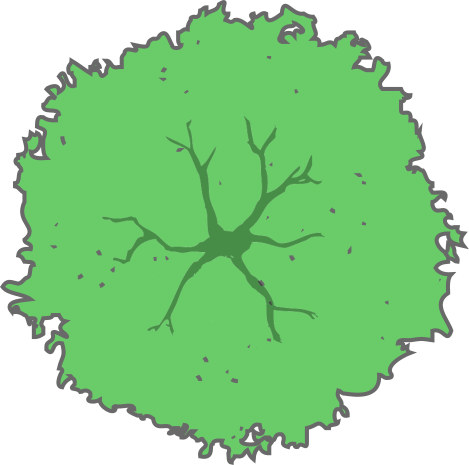 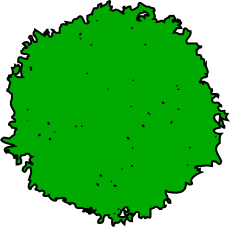 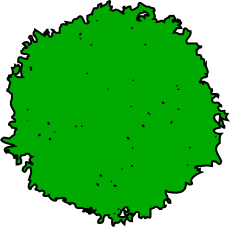 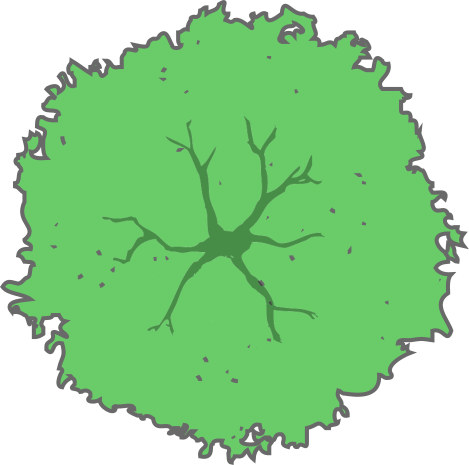 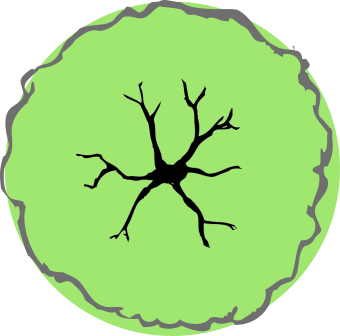 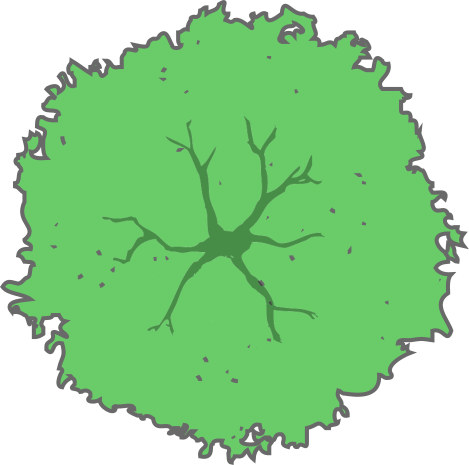 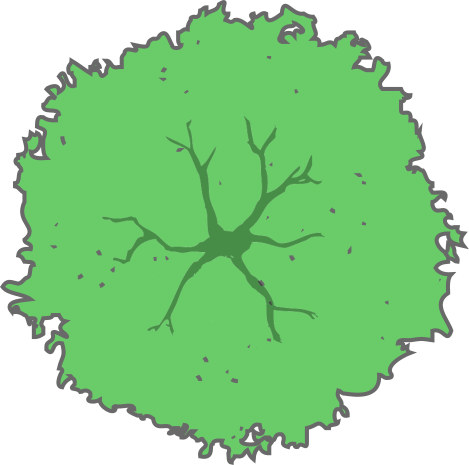 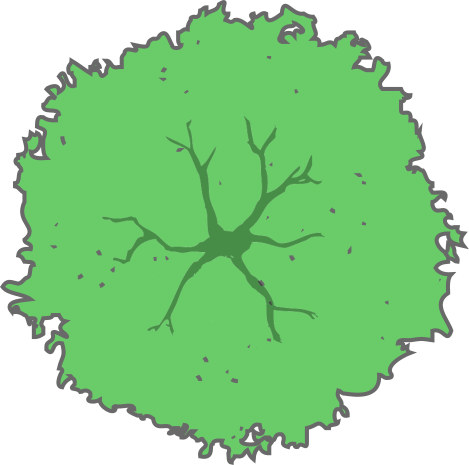 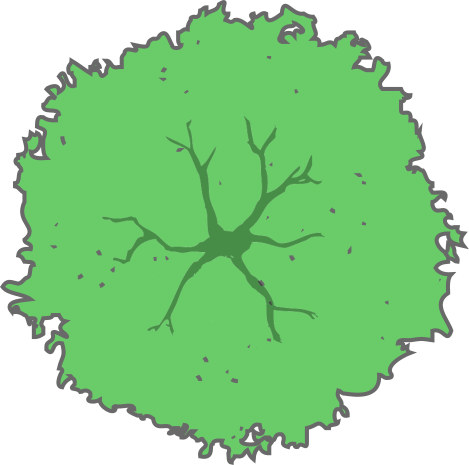 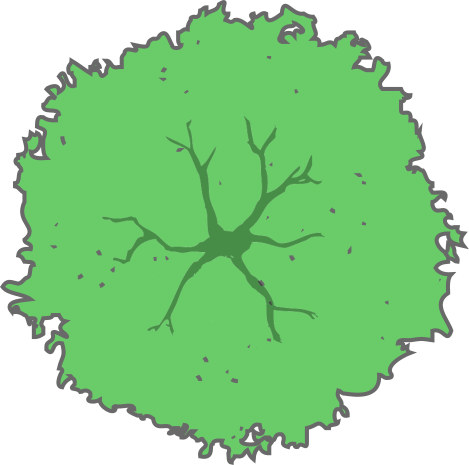 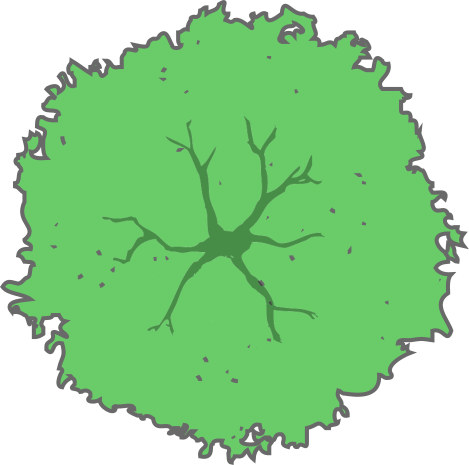 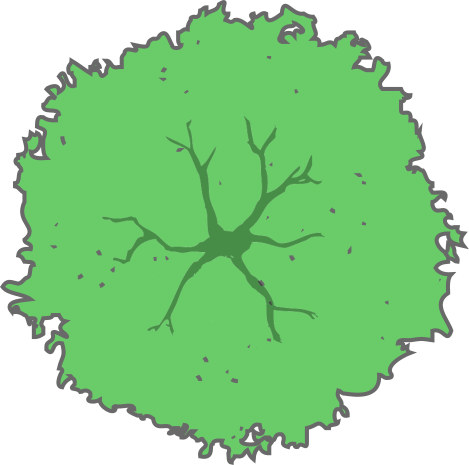 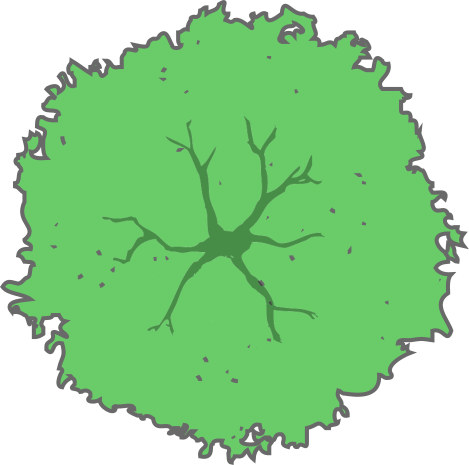 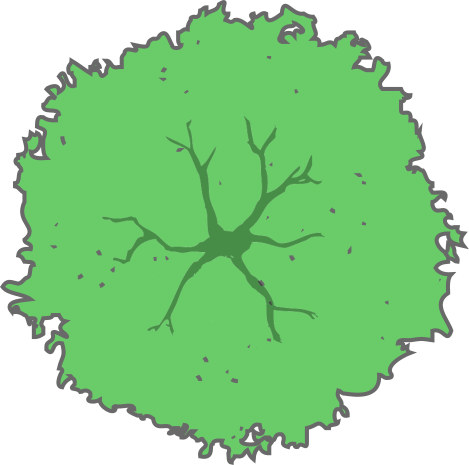 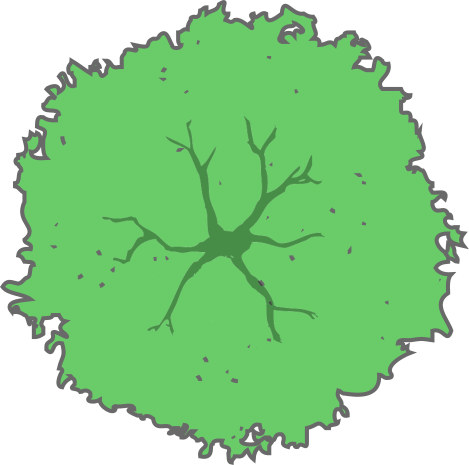 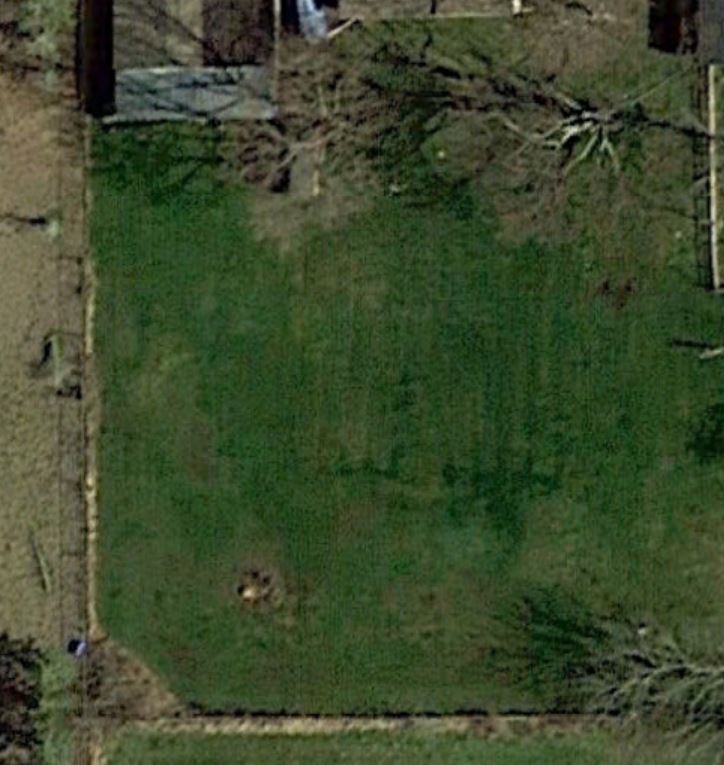 Design Area
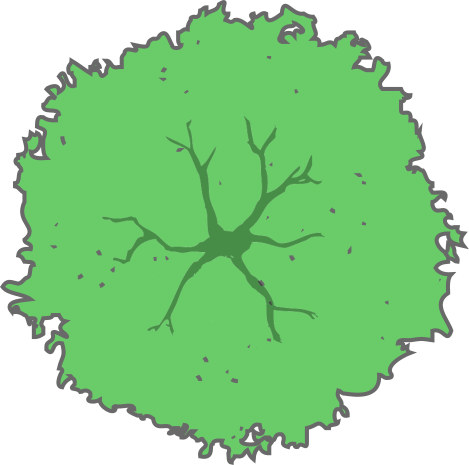 Design Sequence
Access Paths
Rain Gardens and Spillway Flow
Beds, Hedges and Plantings
Hardscaping: Pergola and Firepit
Drain Field
Annual Bed
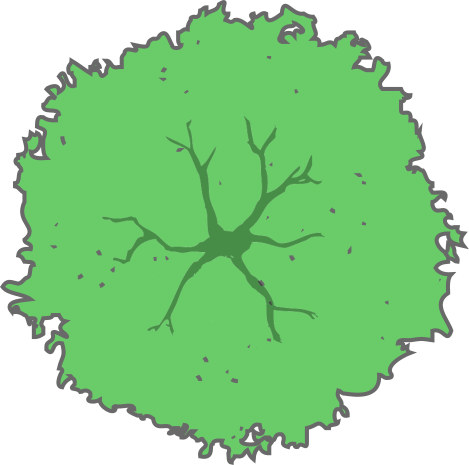 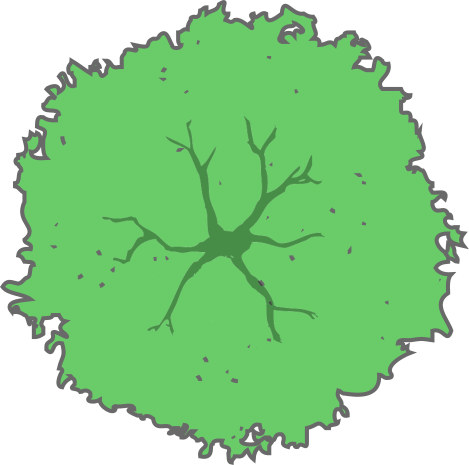 Pergola
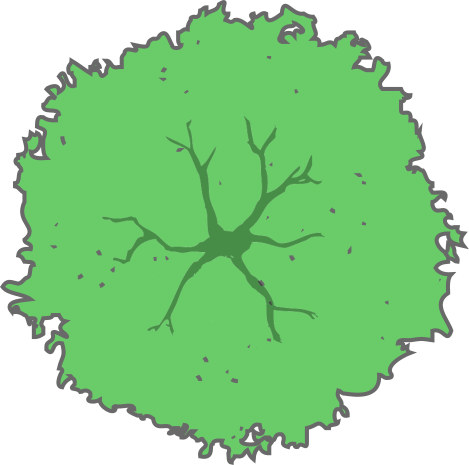 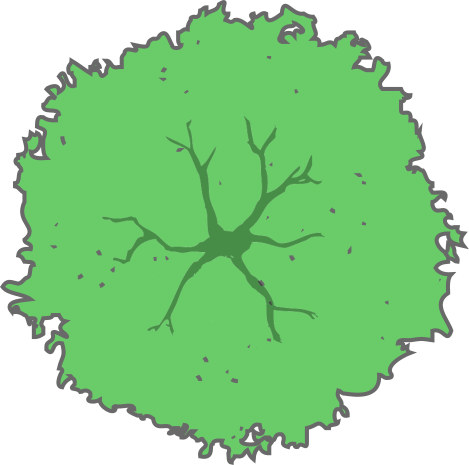 Annual Bed
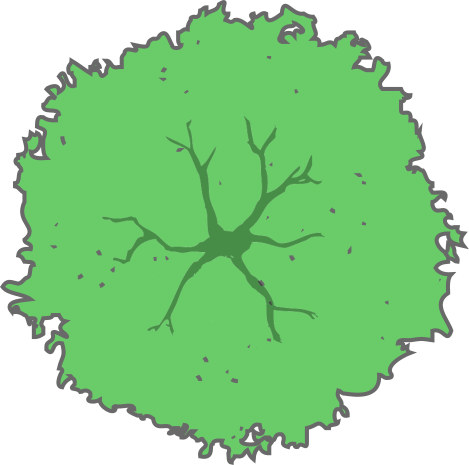 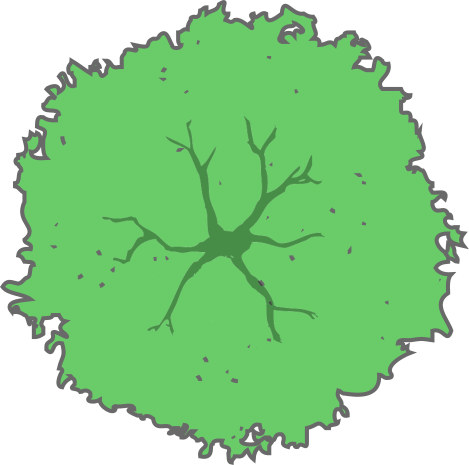 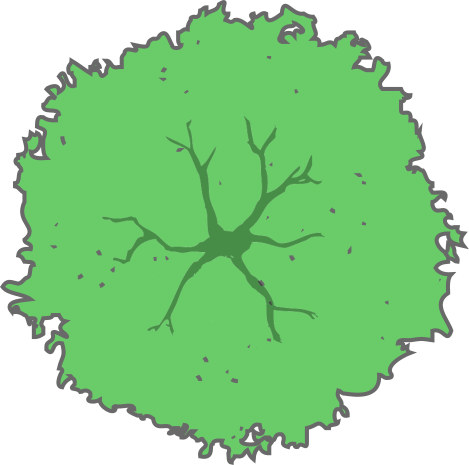 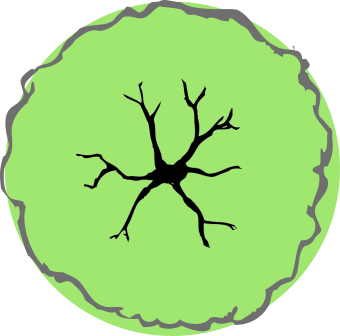 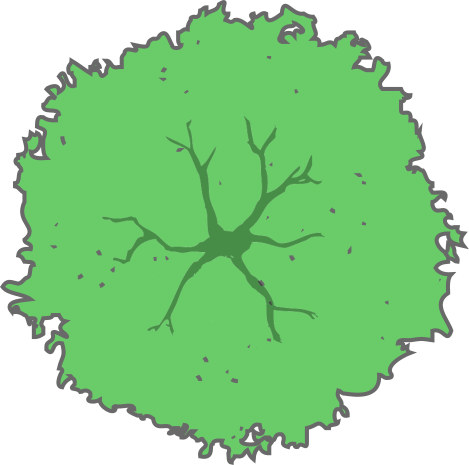 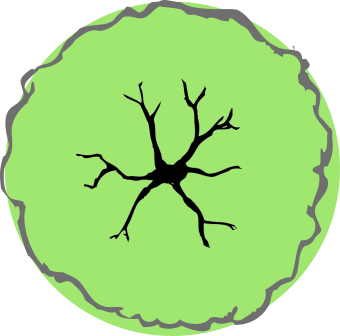 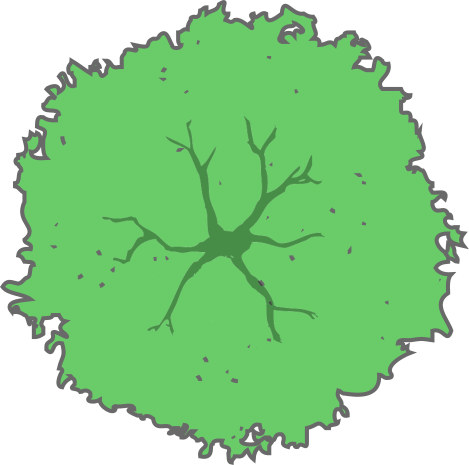 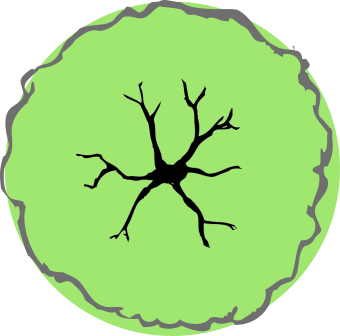 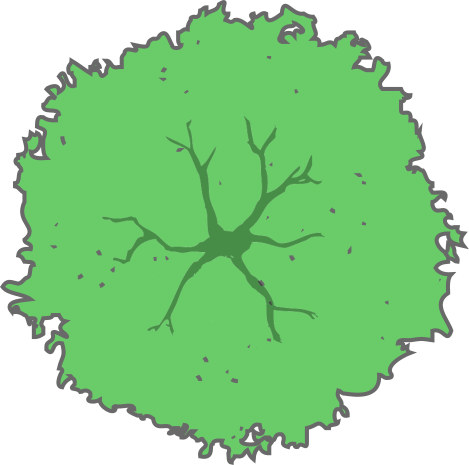 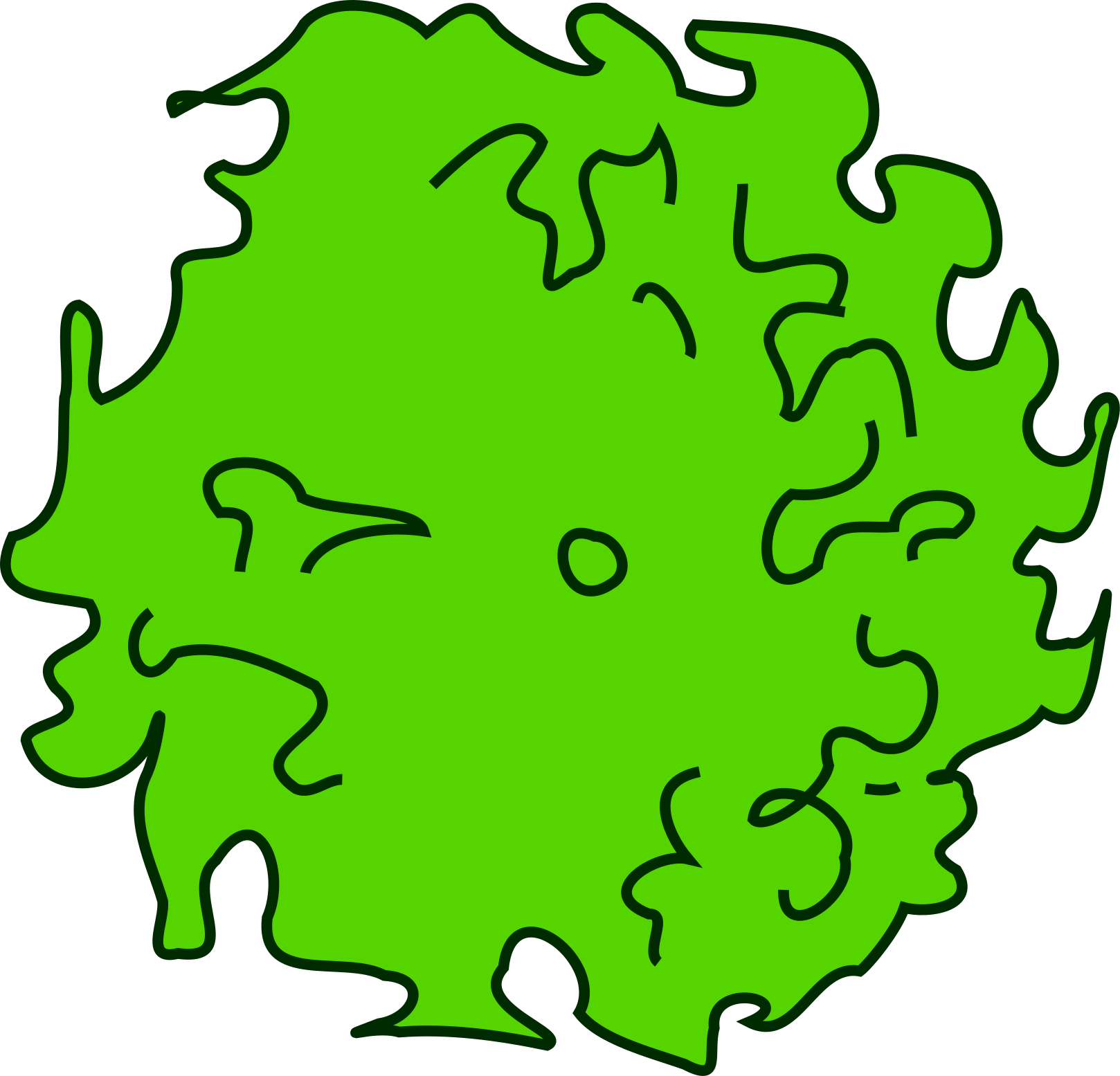 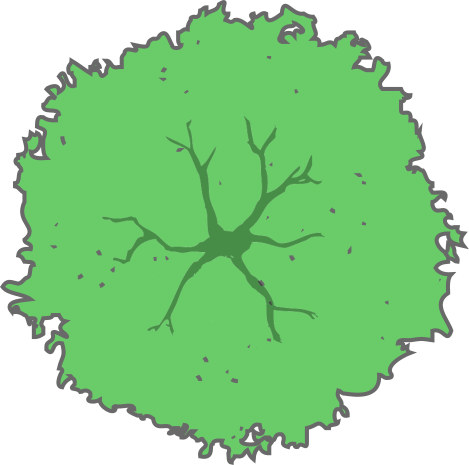 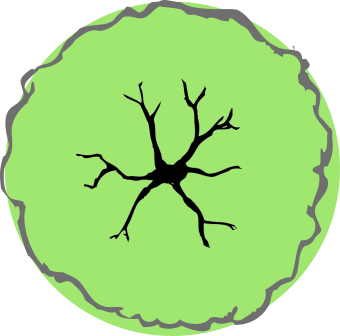 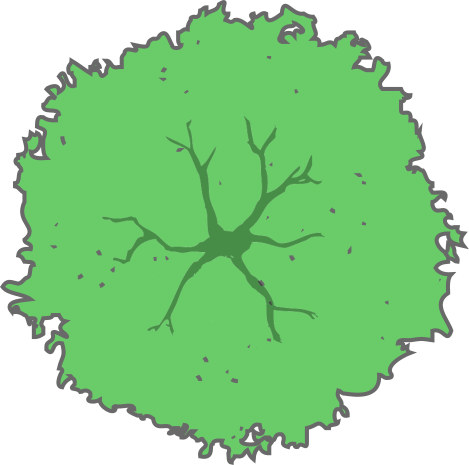 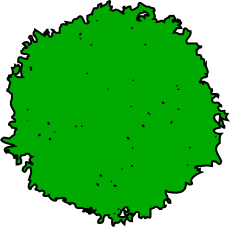 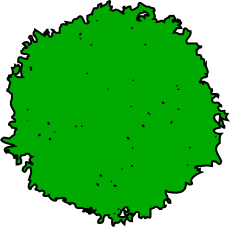 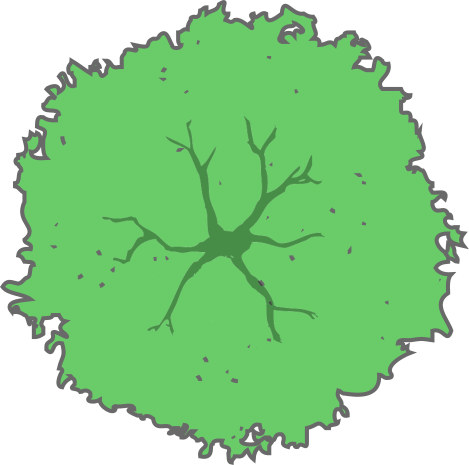 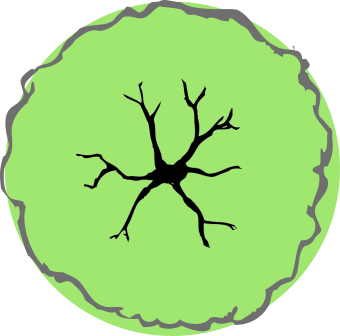 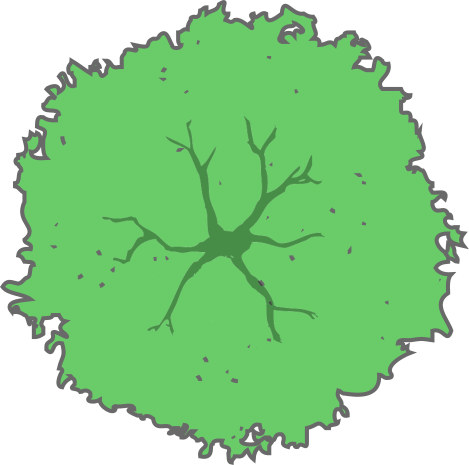 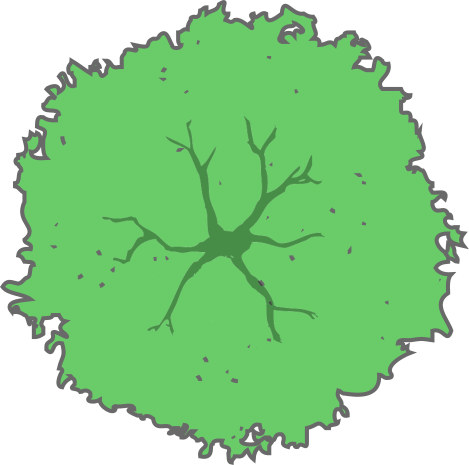 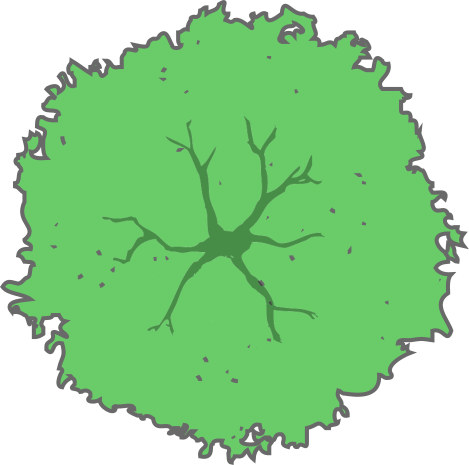 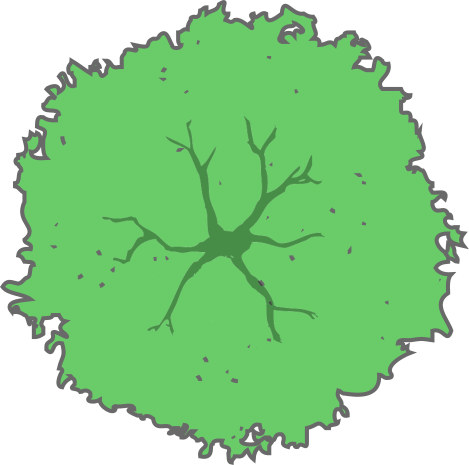 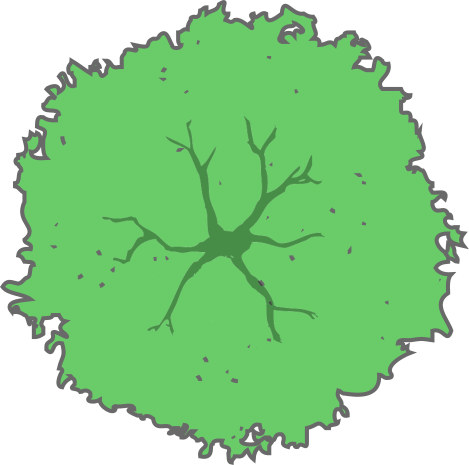 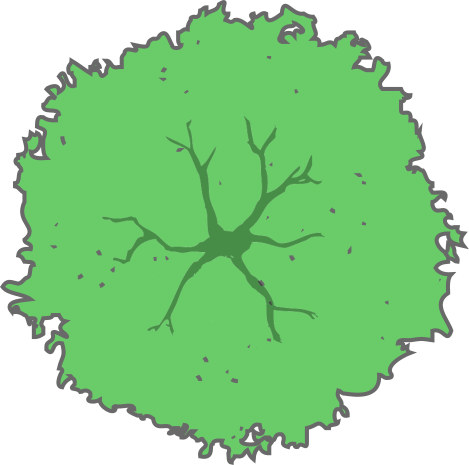 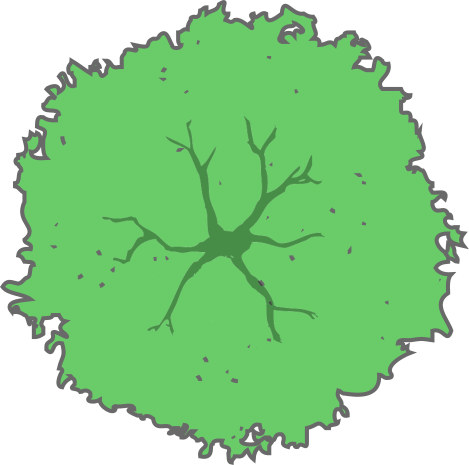 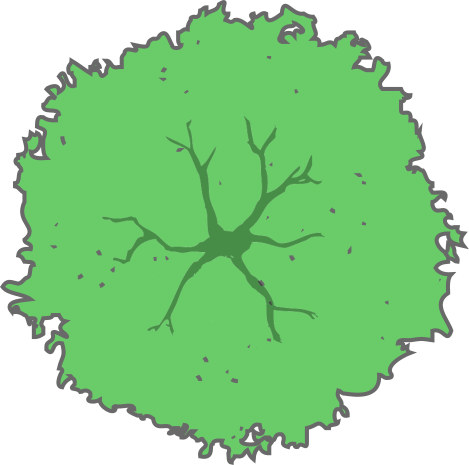 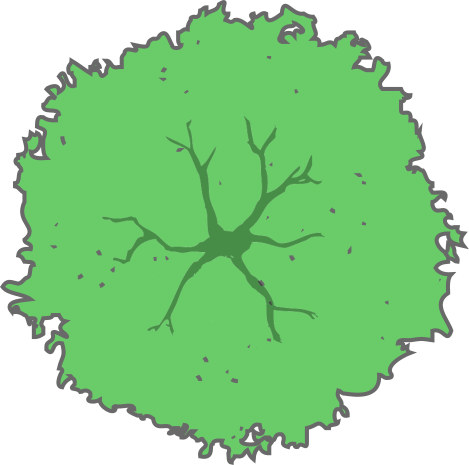 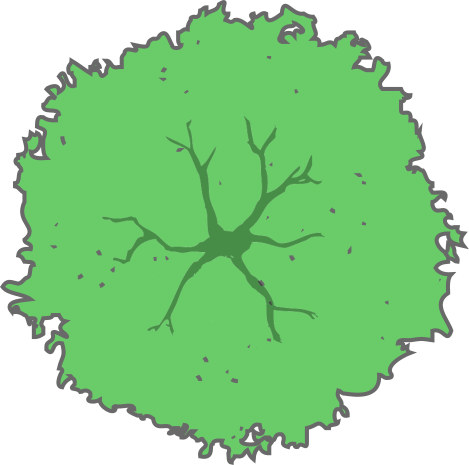 End

Hope this is helpful.Best of luck on your project.
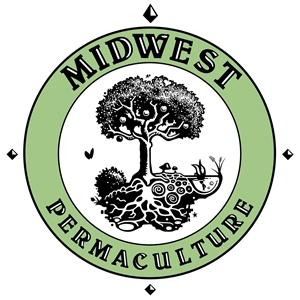 Bill Wilson – Midwest Permaculture